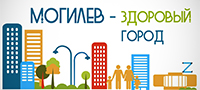 ИМПЛЕМЕНТАЦИЯ ЦЕЛЕЙ УСТОЙЧИВОГО РАЗВИТИЯ В РАМКАХ РЕАЛИЗАЦИИ ПРОЕКТА «МОГИЛЕВ – ЗДОРОВЫЙ ГОРОД». ПРЕДСТАВЛЕНИЕ ЛУЧШИХ ПРАКТИК И ИНИЦИАТИВ
ГАЛУШКО Алла Александровна,
заместитель председателя Могилевского городского исполнительного комитета
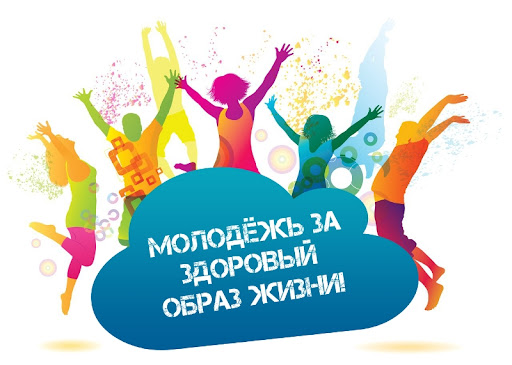 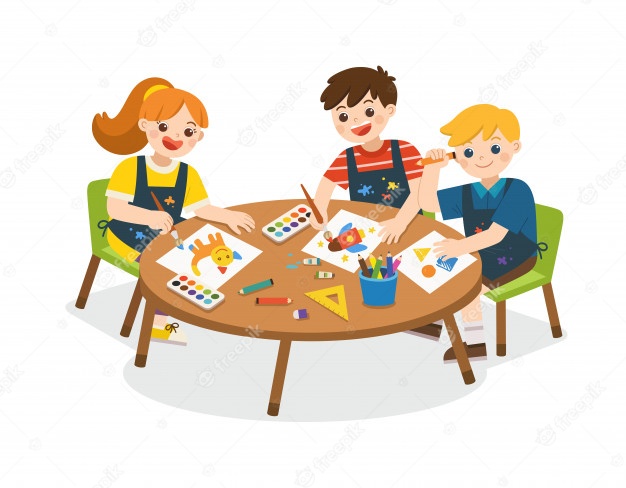 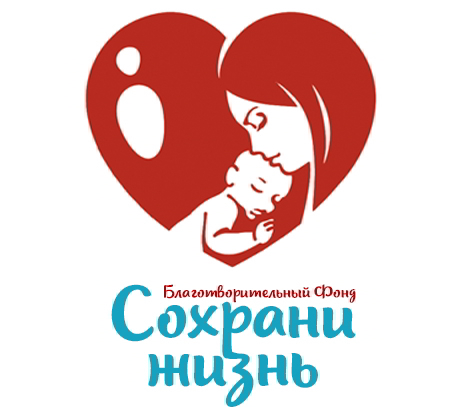 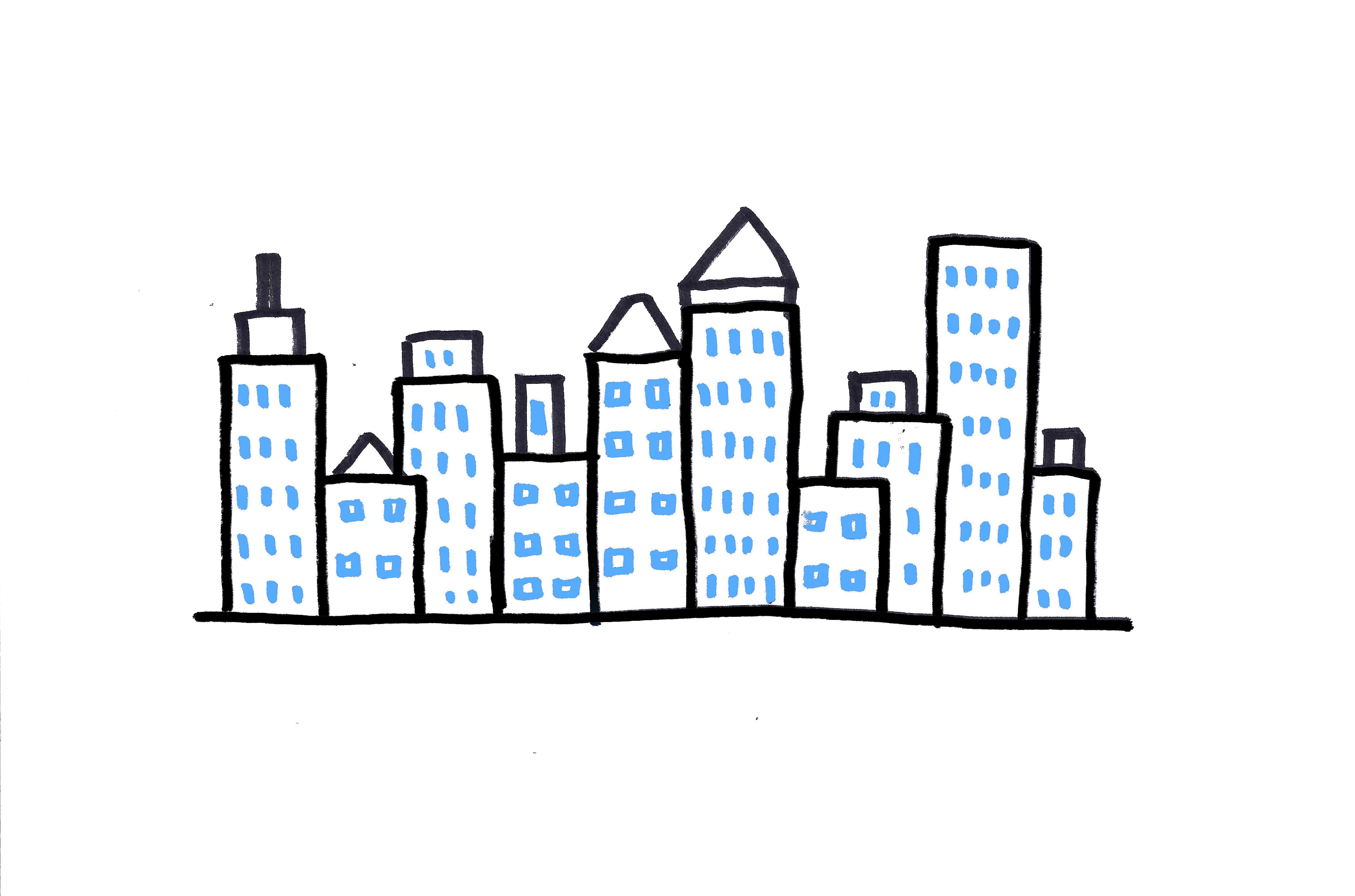 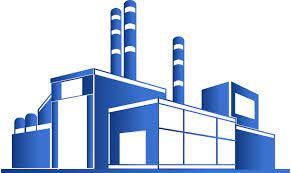 Самое ценное, что есть у человека – 
это жизнь, самое ценное в его жизни – здоровье. 

А главное богатство любого государства 
и основа его процветания – 
это здоровье нации
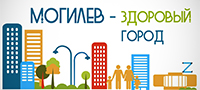 ЦЕЛЬ ПРОЕКТА «МОГИЛЕВ – ЗДОРОВЫЙ ГОРОД»            сделать здоровье населения главным приоритетом городской    политики, объединить усилия и ресурсы власти и общественности для улучшения качества жизни населения
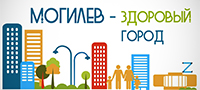 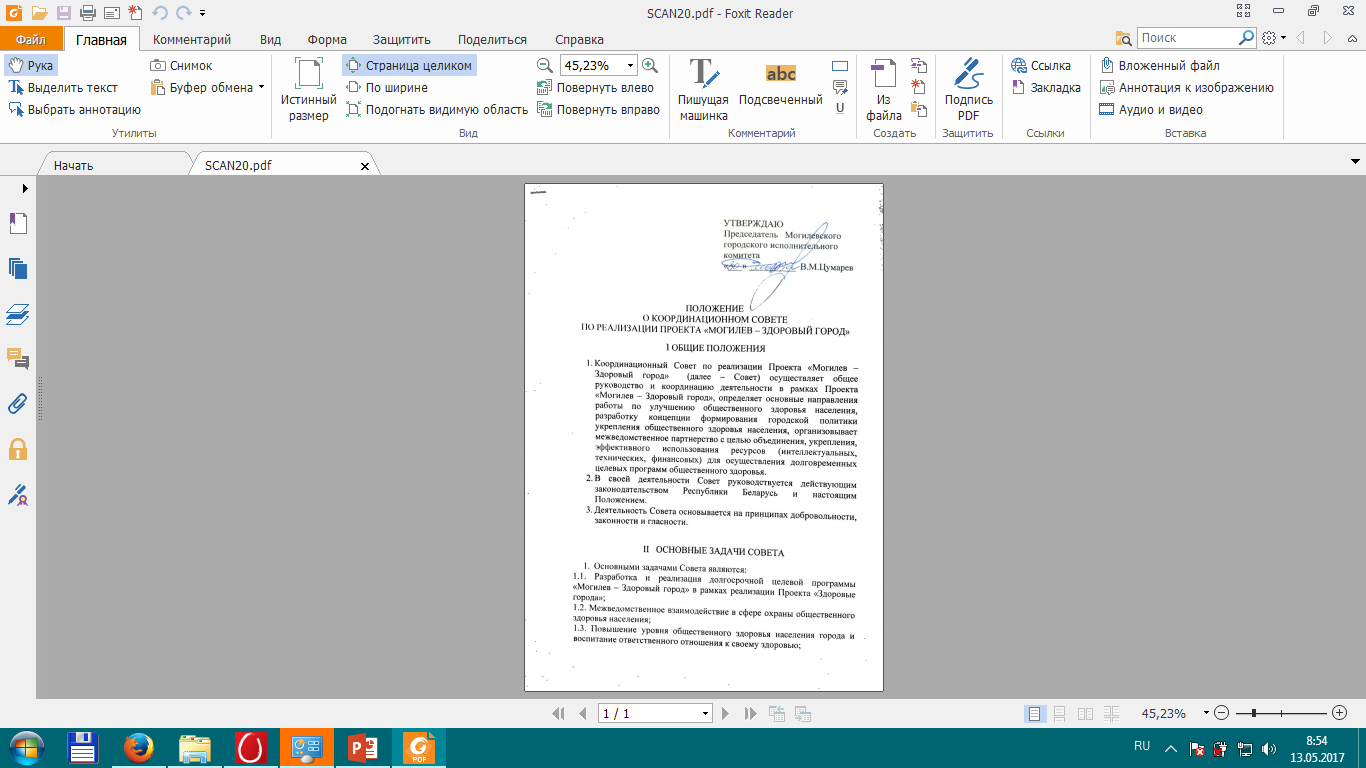 Для реализации проекта «Могилев – здоровый город»  в 2017 году утвержден Межведомственный Координационный Совет по реализации проекта, разработан и реализуется комплексный межведомственный план действий на основе данных «Профиля здоровья города Могилева»
Достижение целевых показателей, связанных с общественным здоровьем, осуществляется посредством реализации межведомственных профилактических проектов:
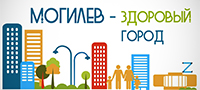 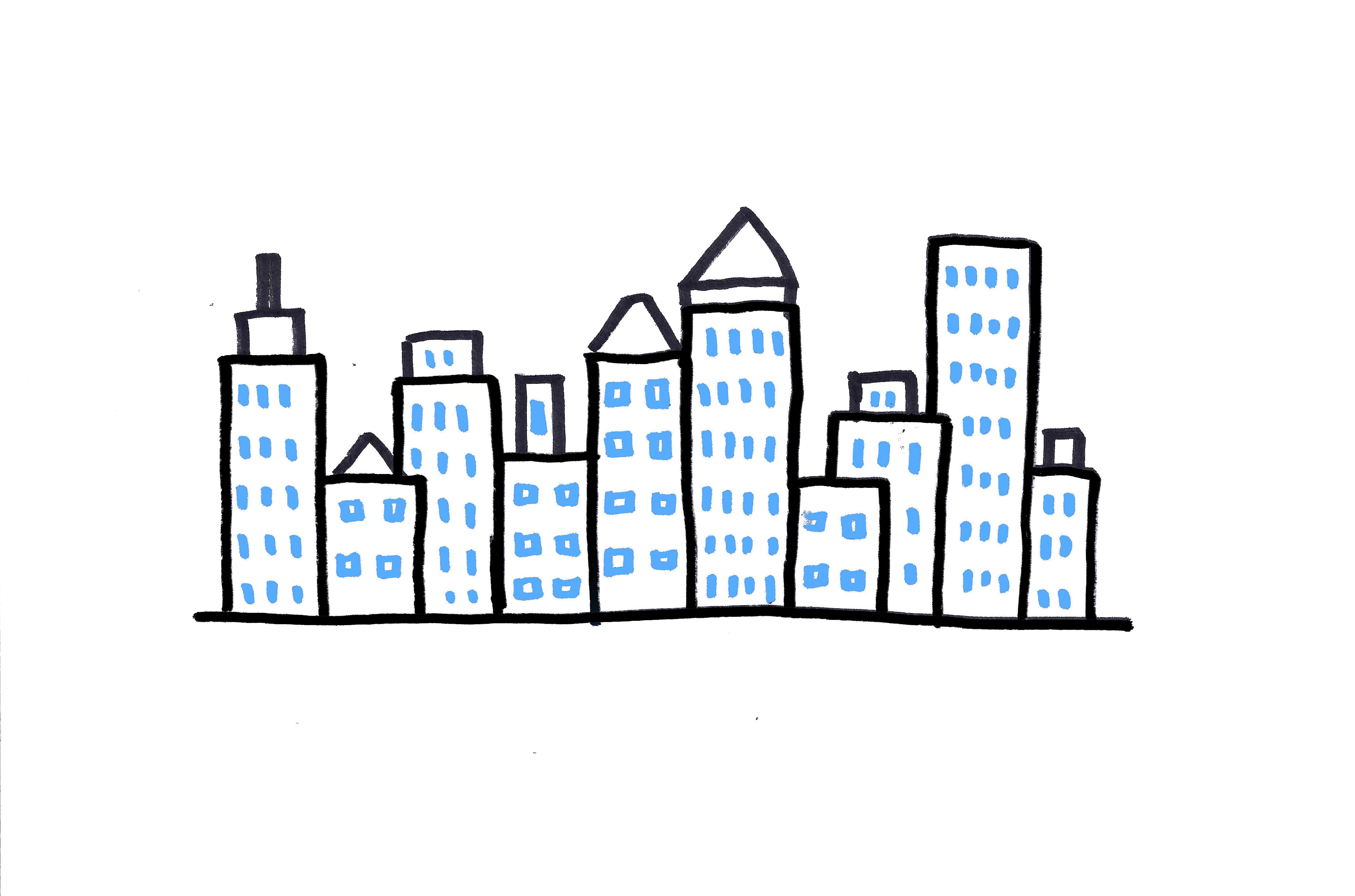 «МОГИЛЕВ – ЗДОРОВЫЙ ГОРОД!»
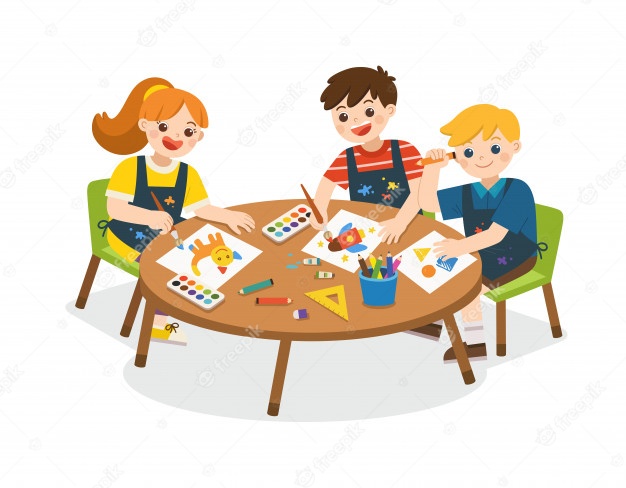 «ЗДОРОВАЯ ШКОЛА!»
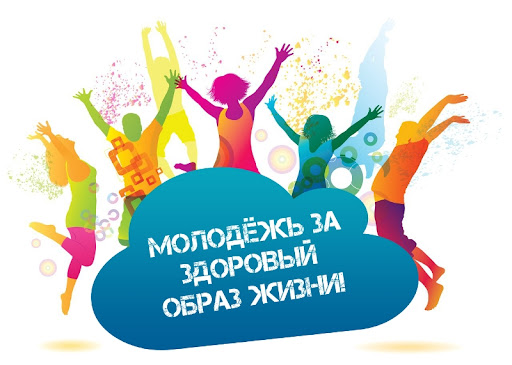 «ЗДОРОВАЯ МОЛОДЕЖЬ СЕГОДНЯ – ЗДОРОВАЯ НАЦИЯ ЗАВТРА»
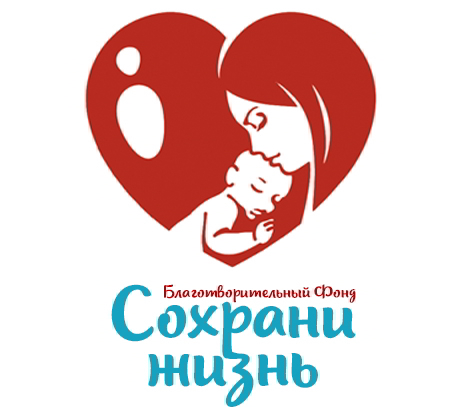 «СОХРАНИ ЖИЗНЬ…»
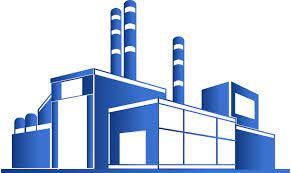 «ЗДОРОВОЕ ПРЕДПРИЯТИЕ»
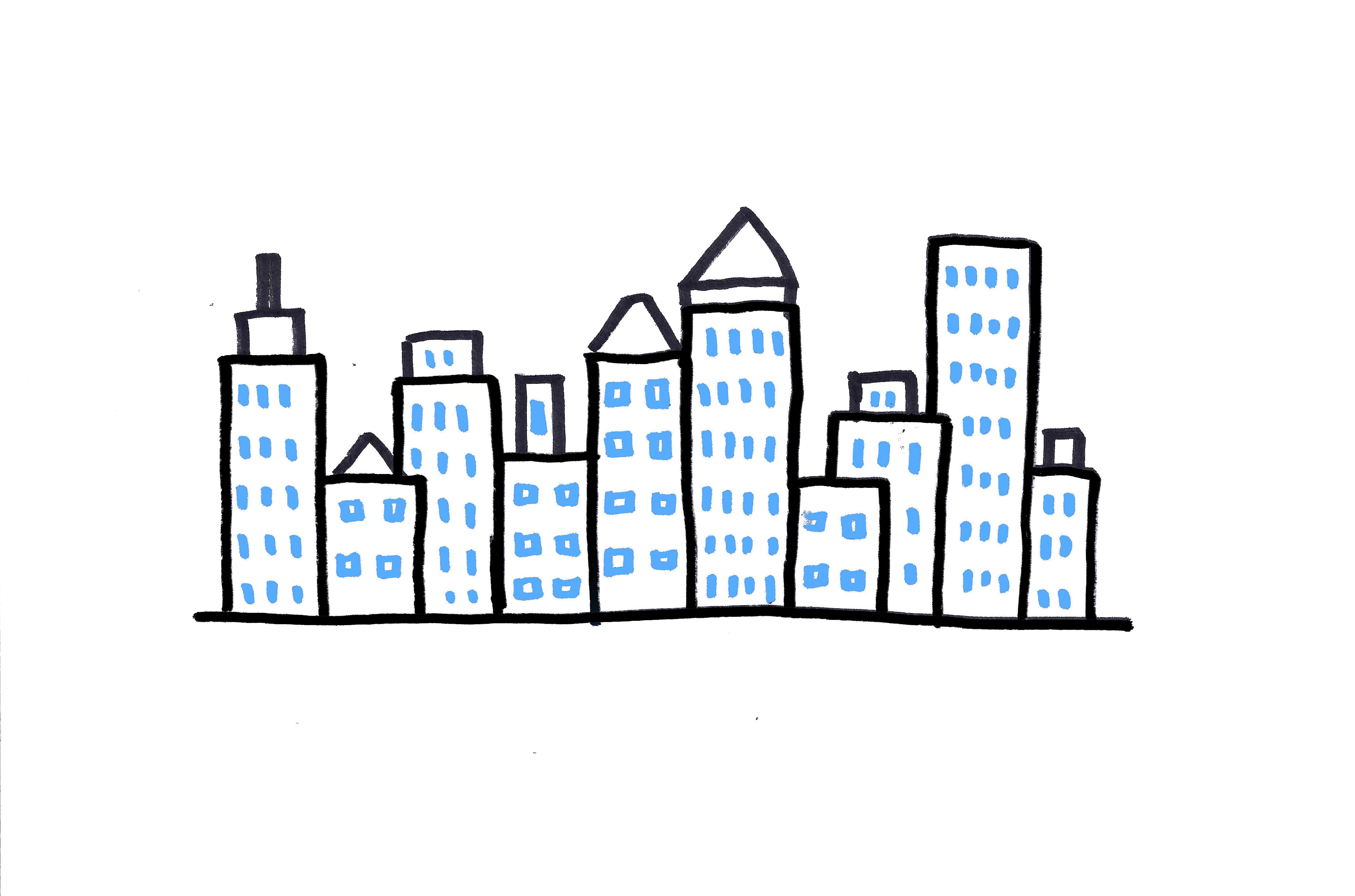 «МОГИЛЕВ – ЗДОРОВЫЙ ГОРОД!»
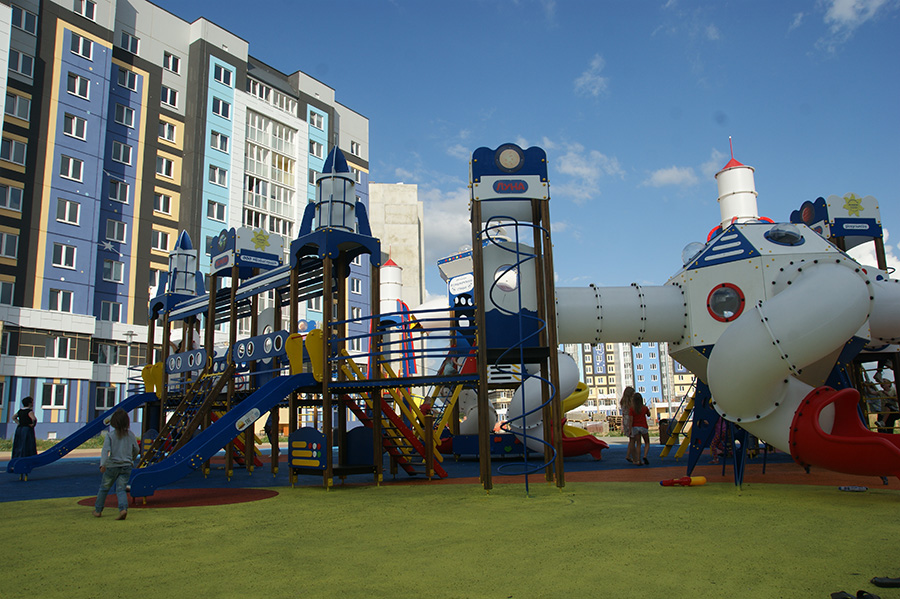 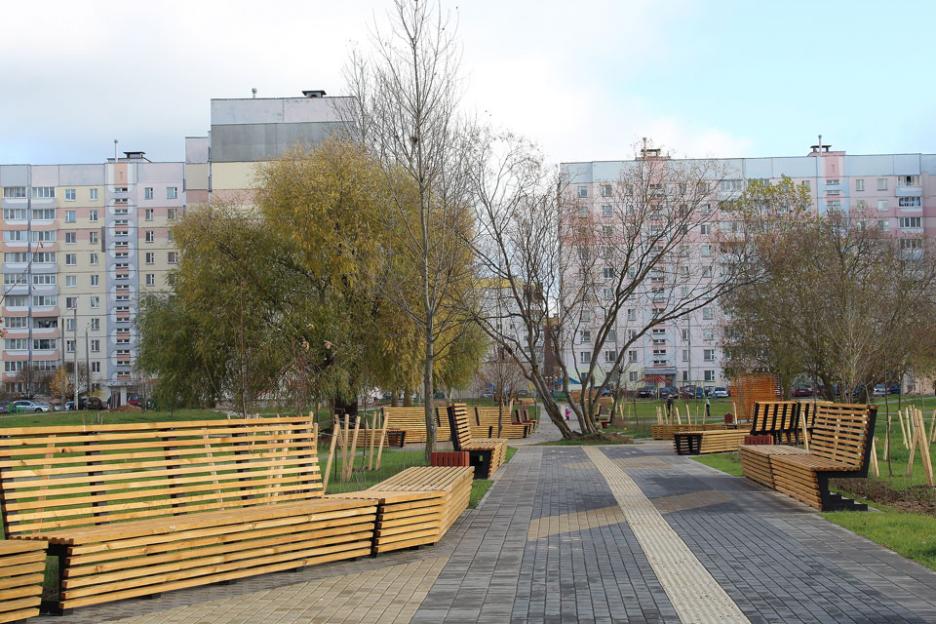 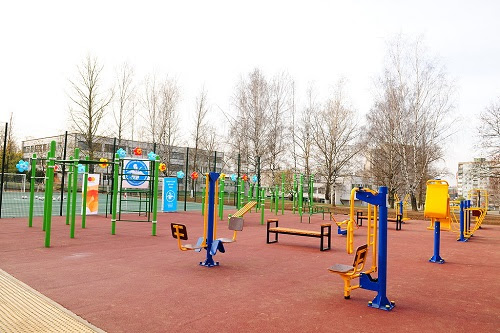 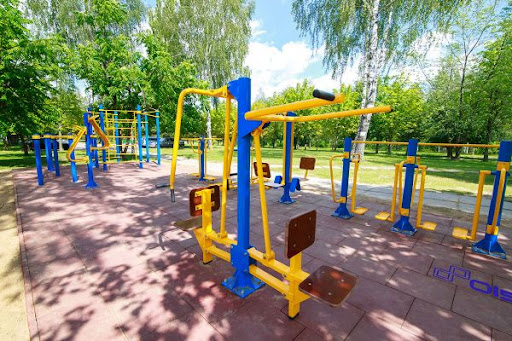 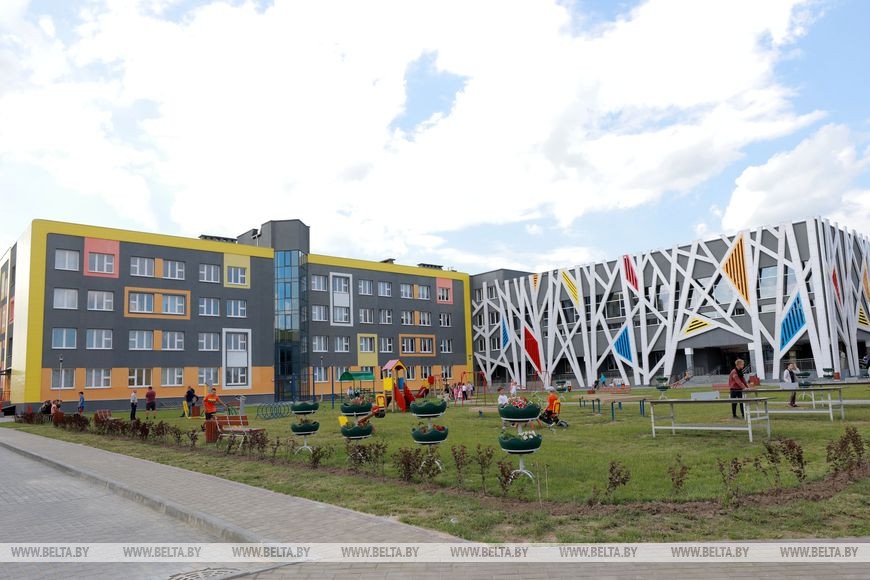 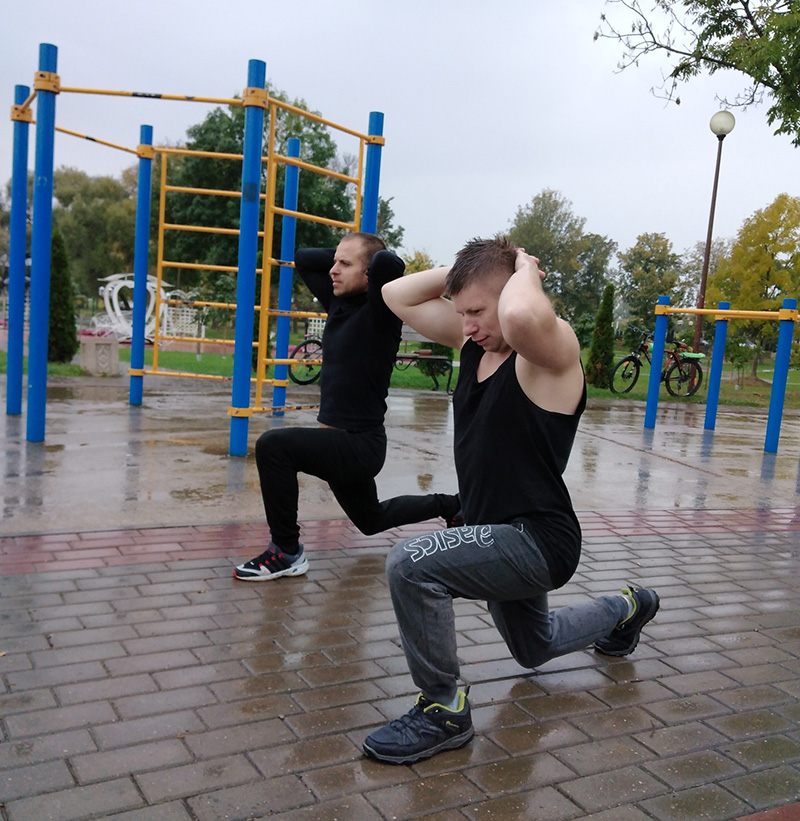 Бесплатный «тренажерный зал» - уличные тренажеры
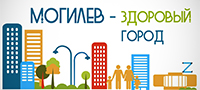 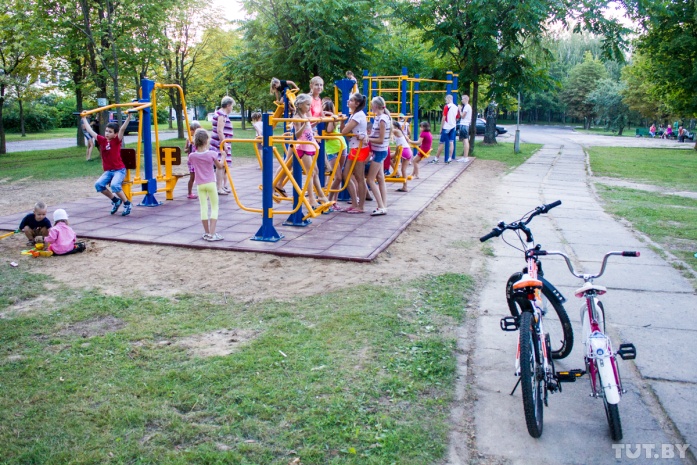 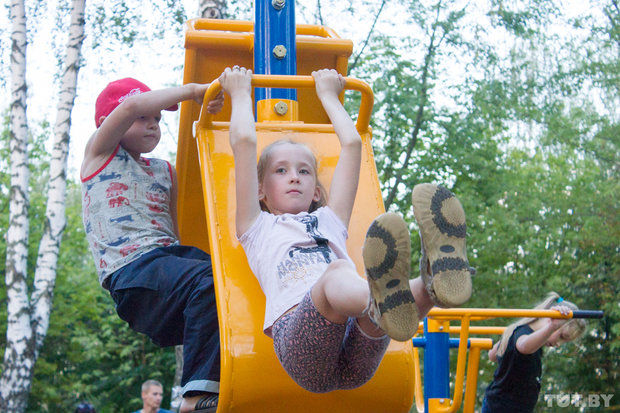 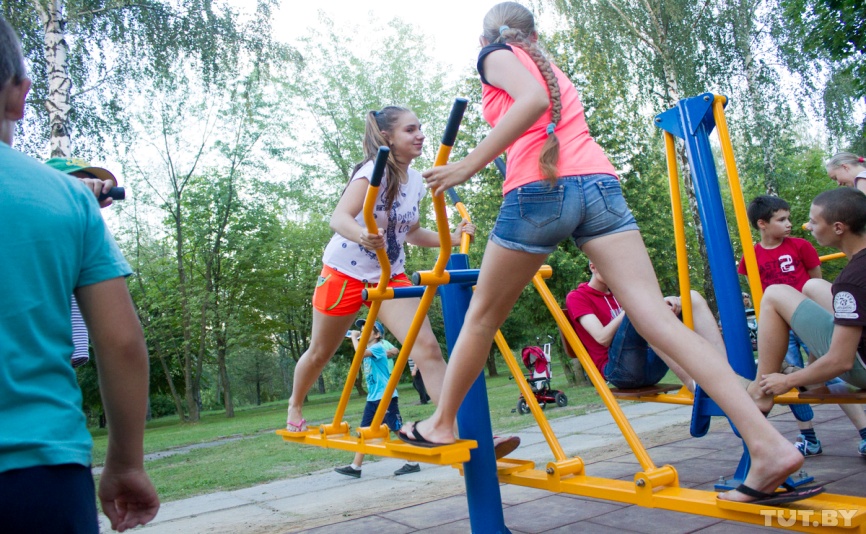 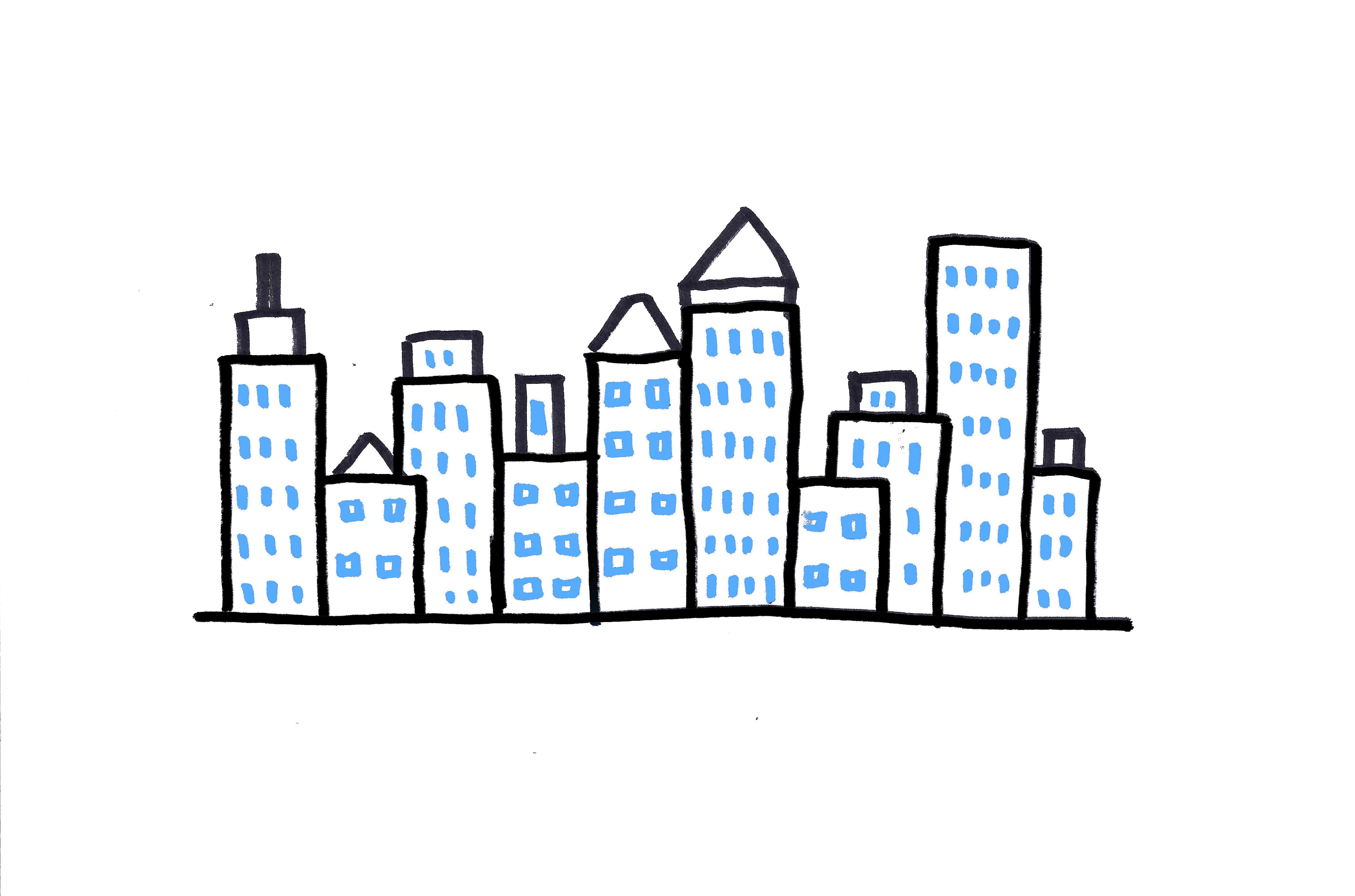 «МОГИЛЕВ – ЗДОРОВЫЙ ГОРОД!»
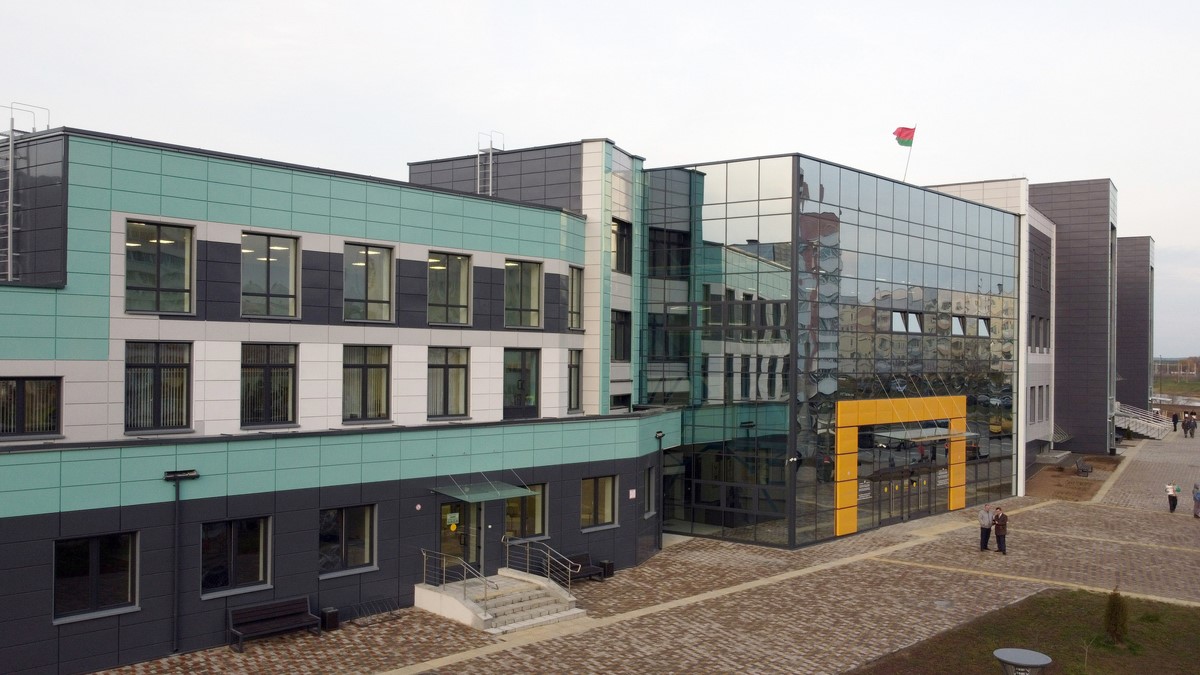 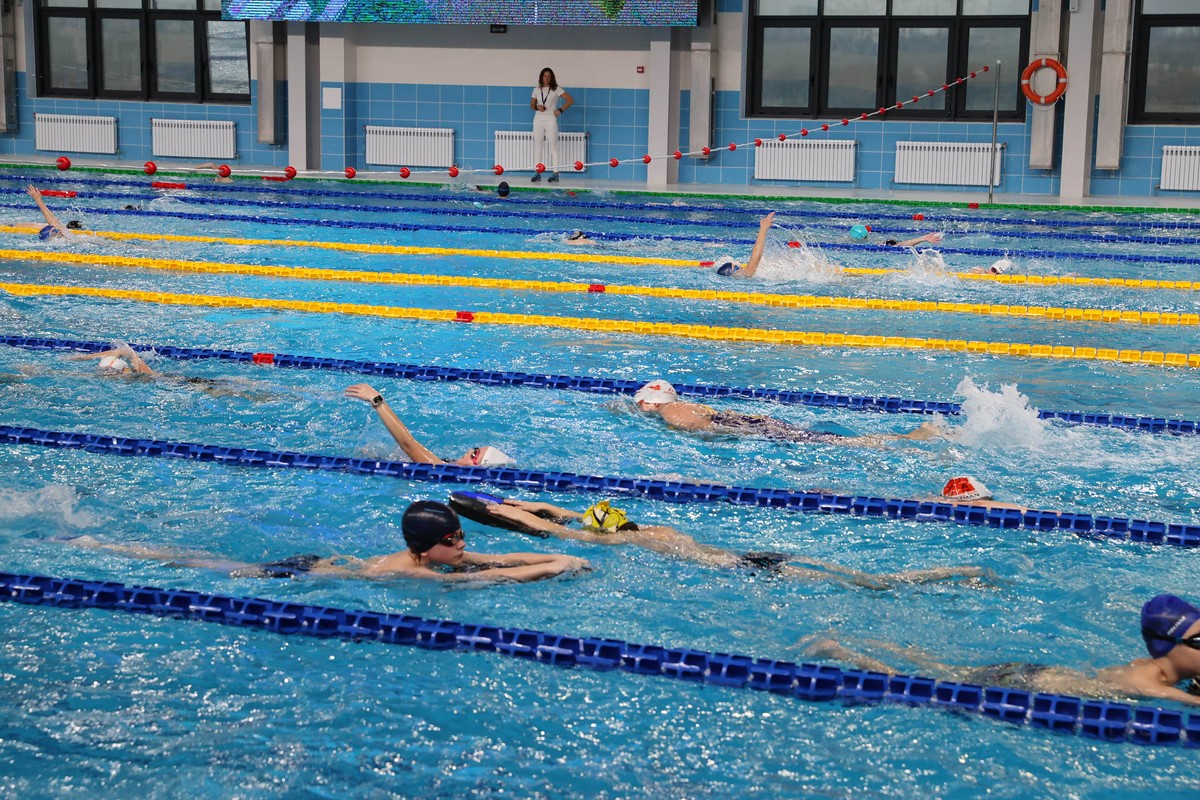 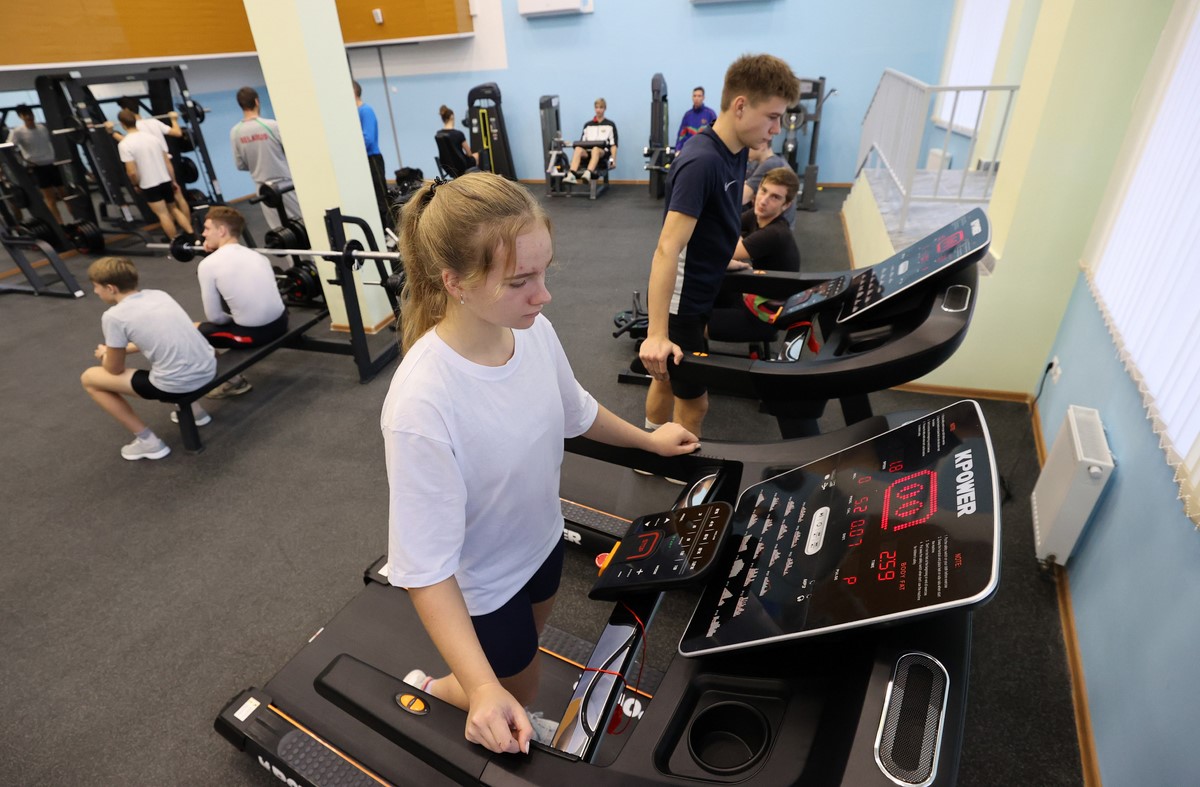 Многофункциональный физкультурно-оздоровительный комплекс 
с бассейном в микрорайоне Фатина
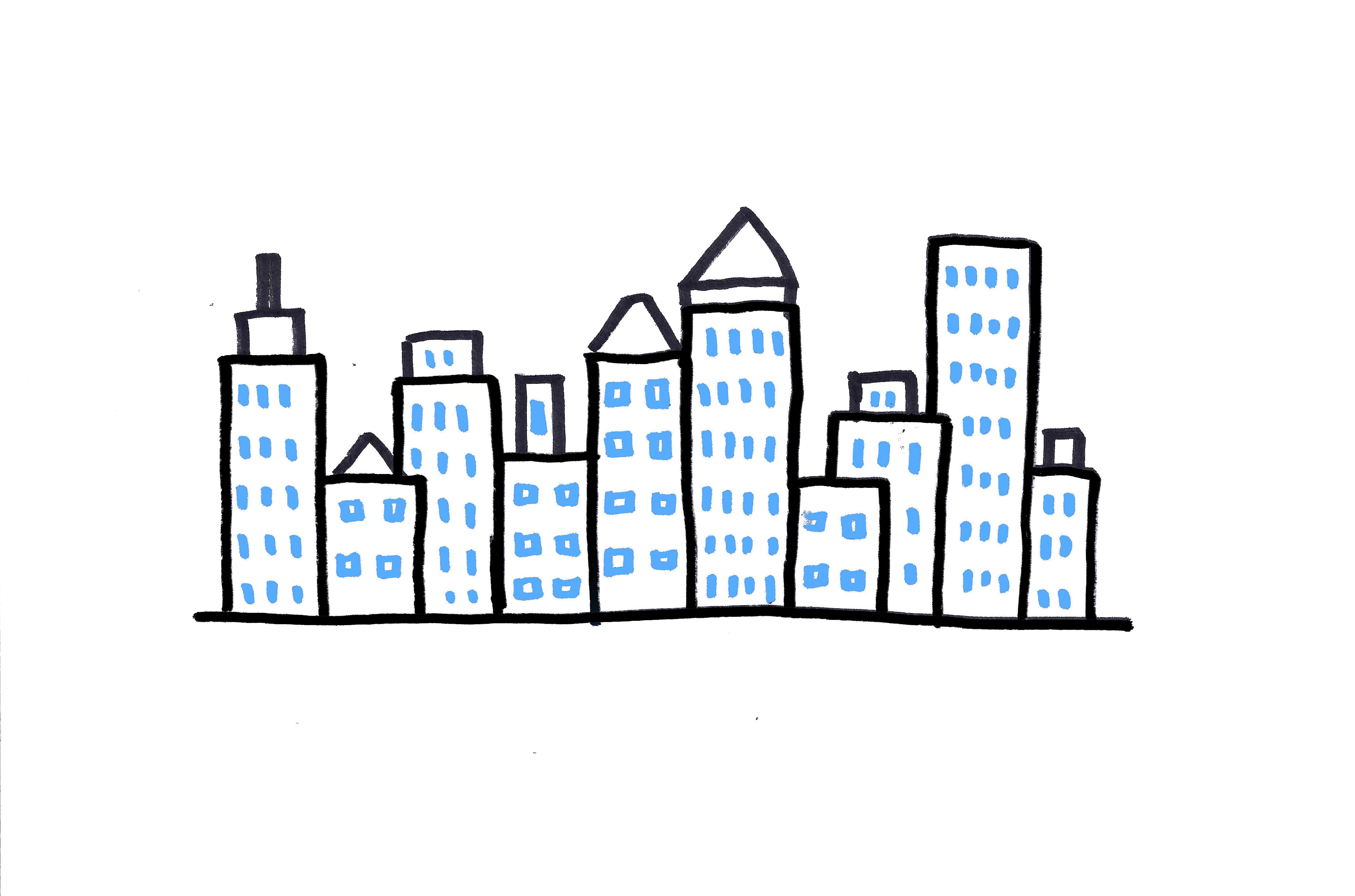 «МОГИЛЕВ – ЗДОРОВЫЙ ГОРОД!»
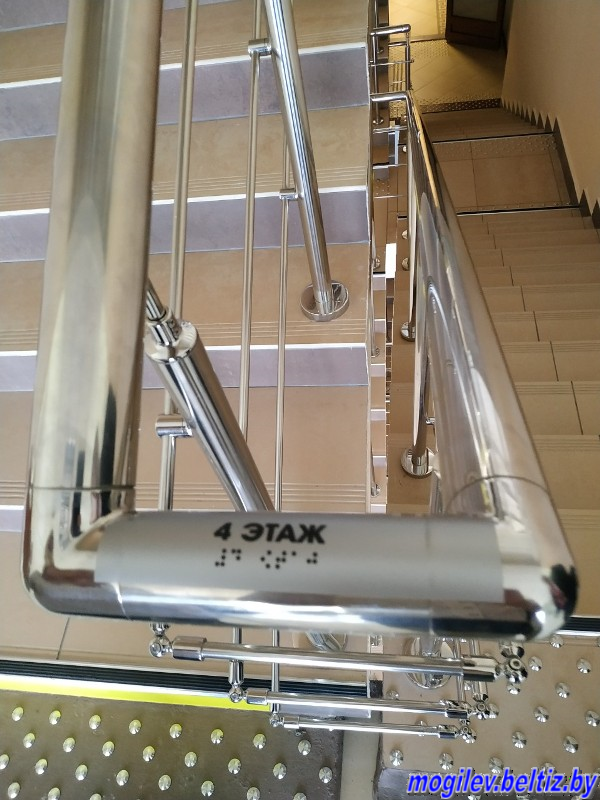 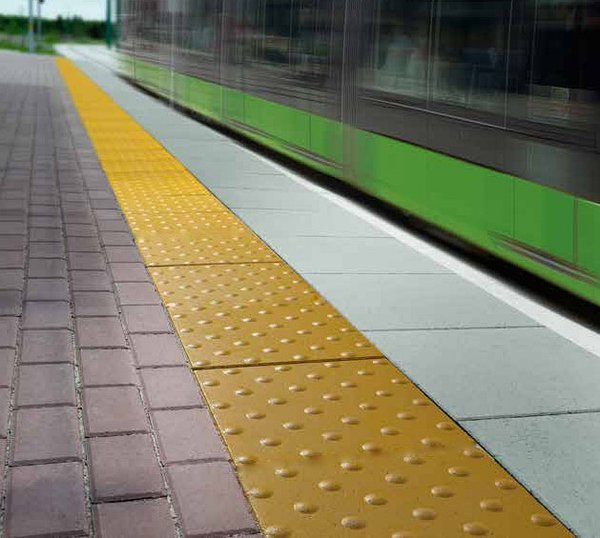 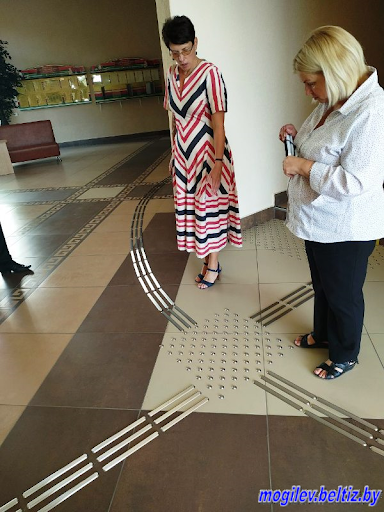 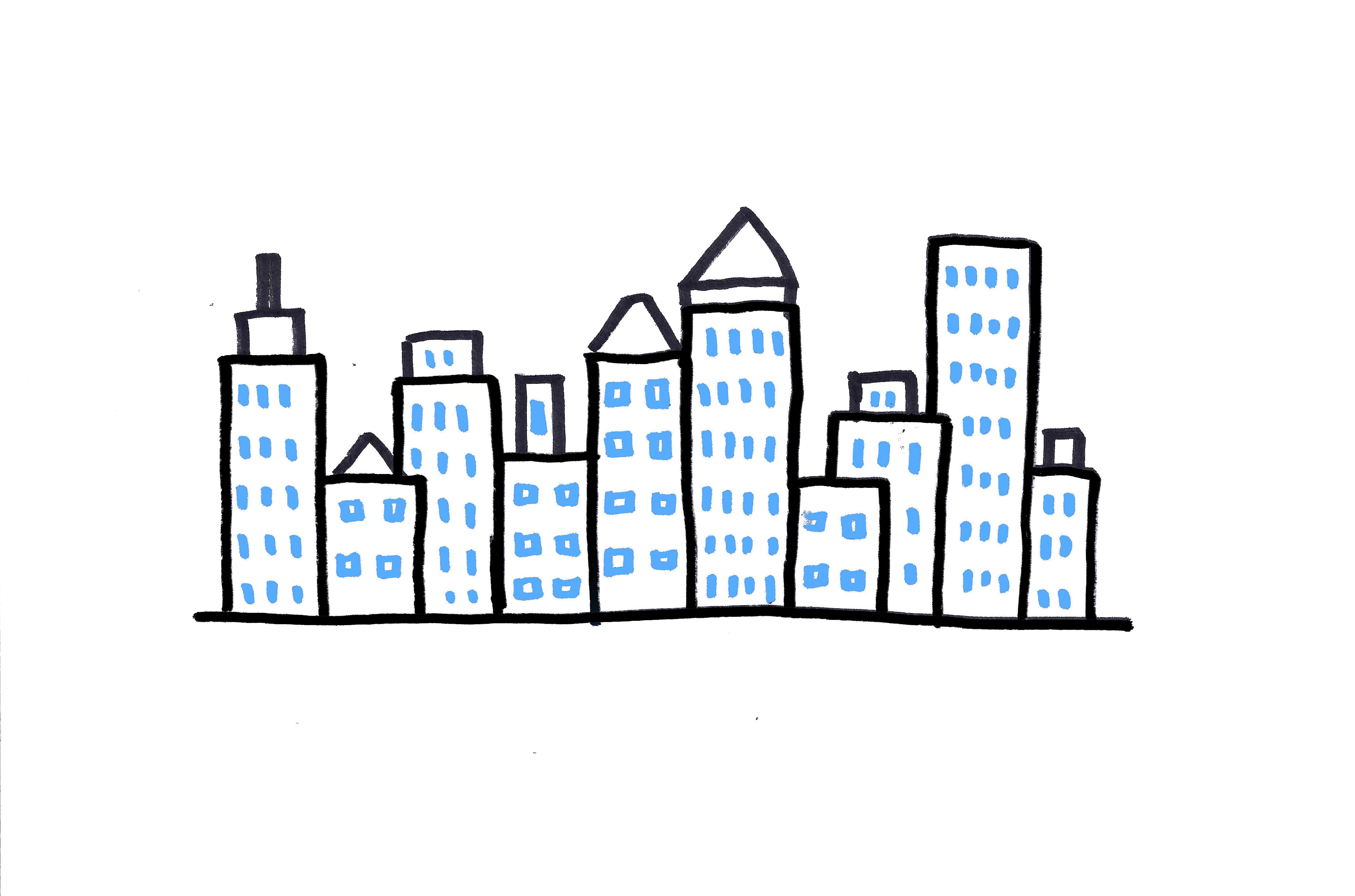 «МОГИЛЕВ – ЗДОРОВЫЙ ГОРОД!»
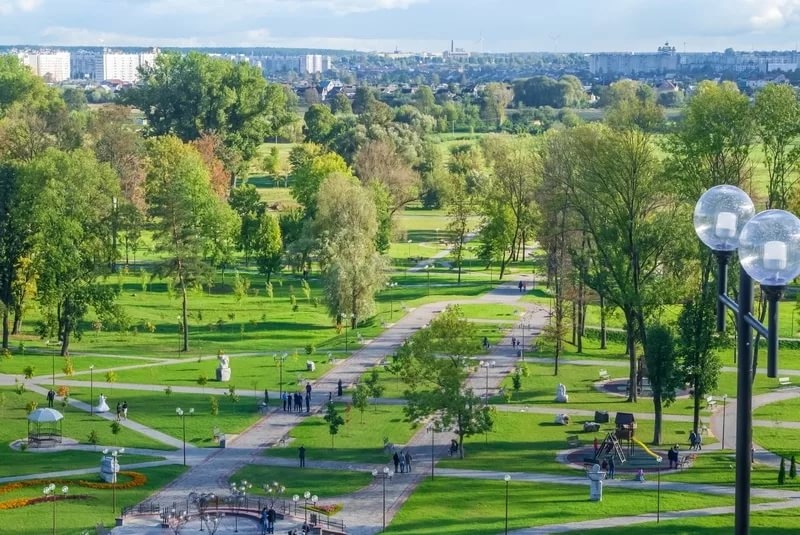 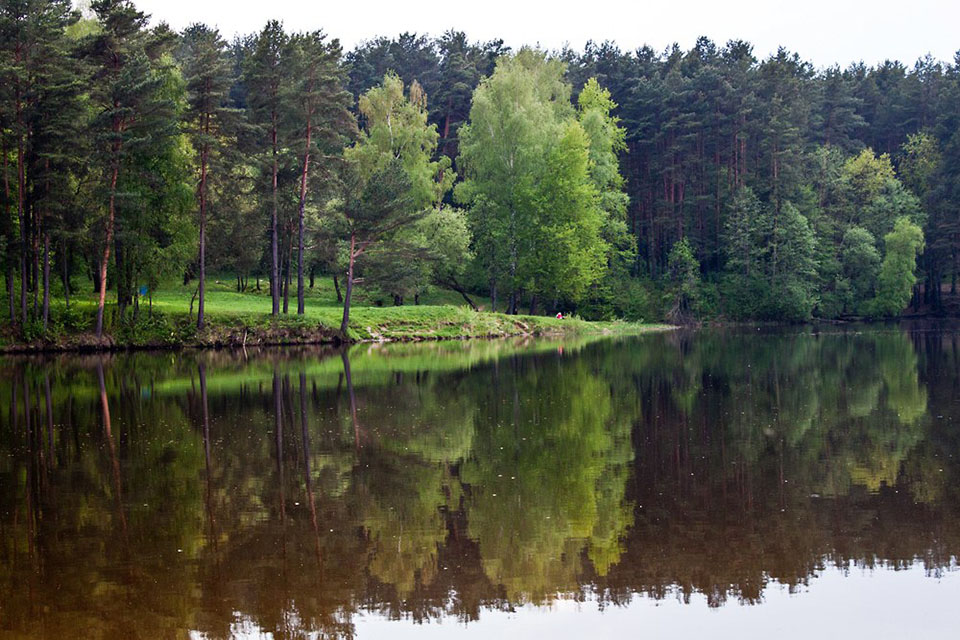 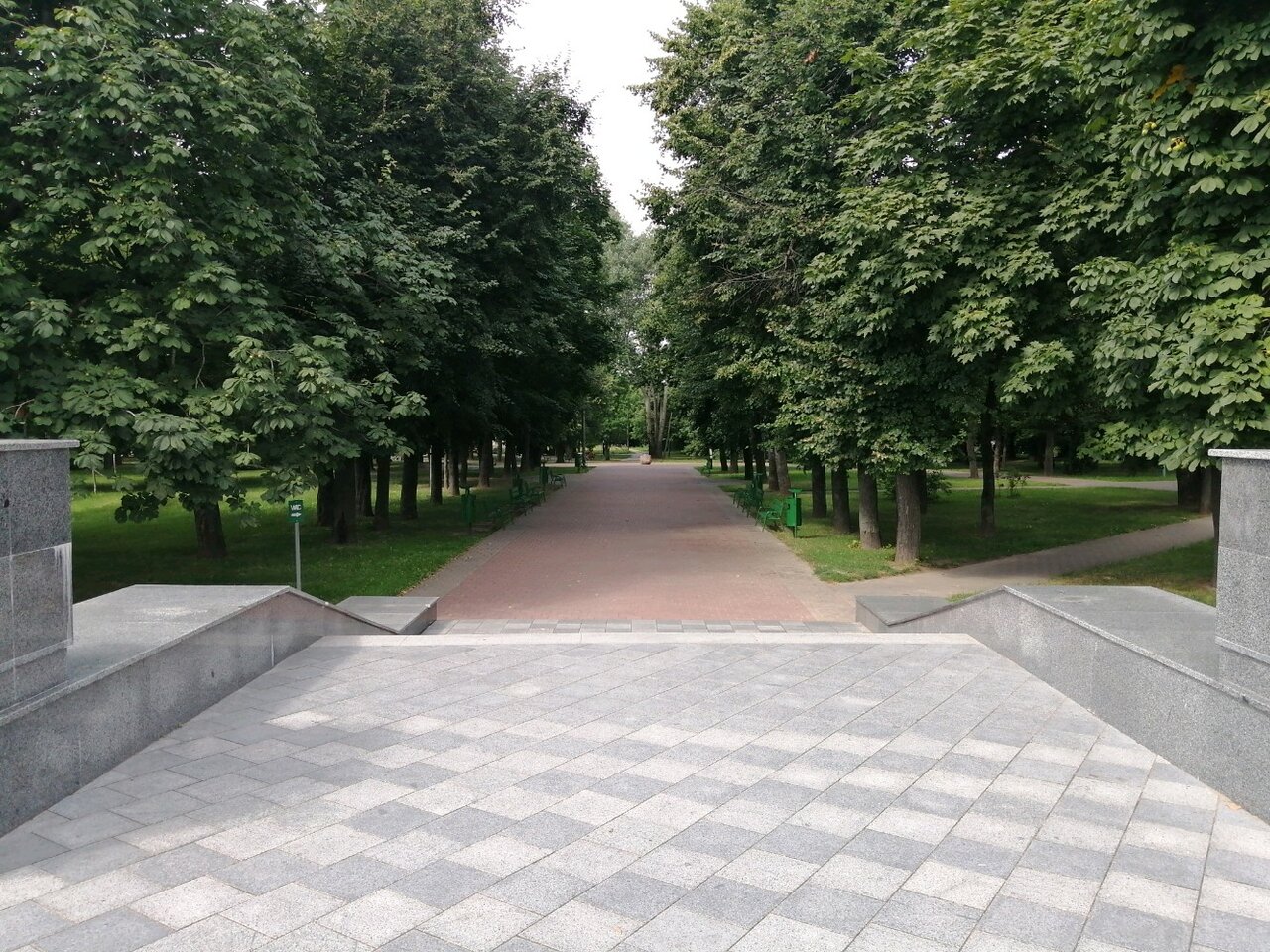 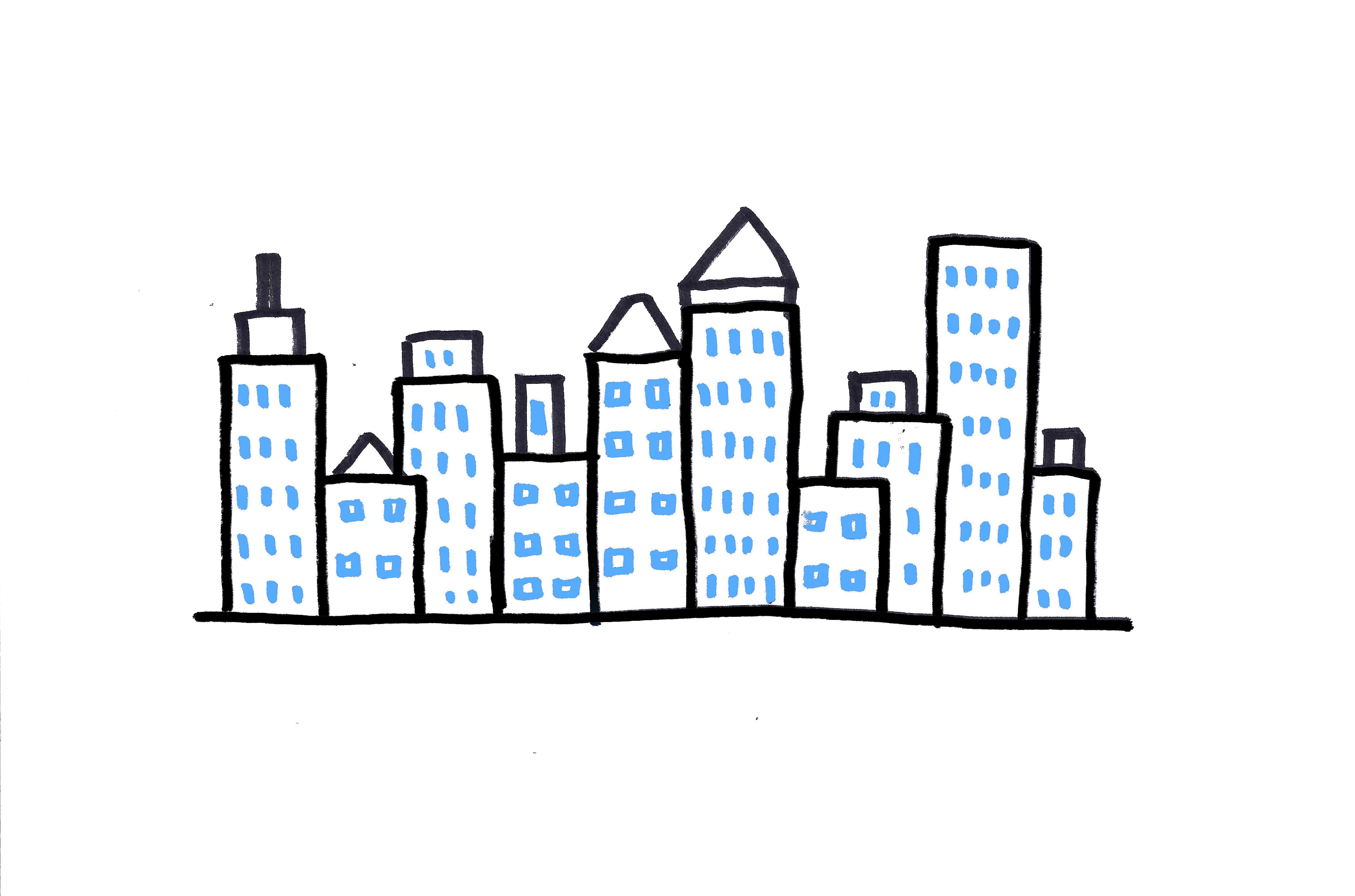 «МОГИЛЕВ – ЗДОРОВЫЙ ГОРОД!»
74% - автотранспорт
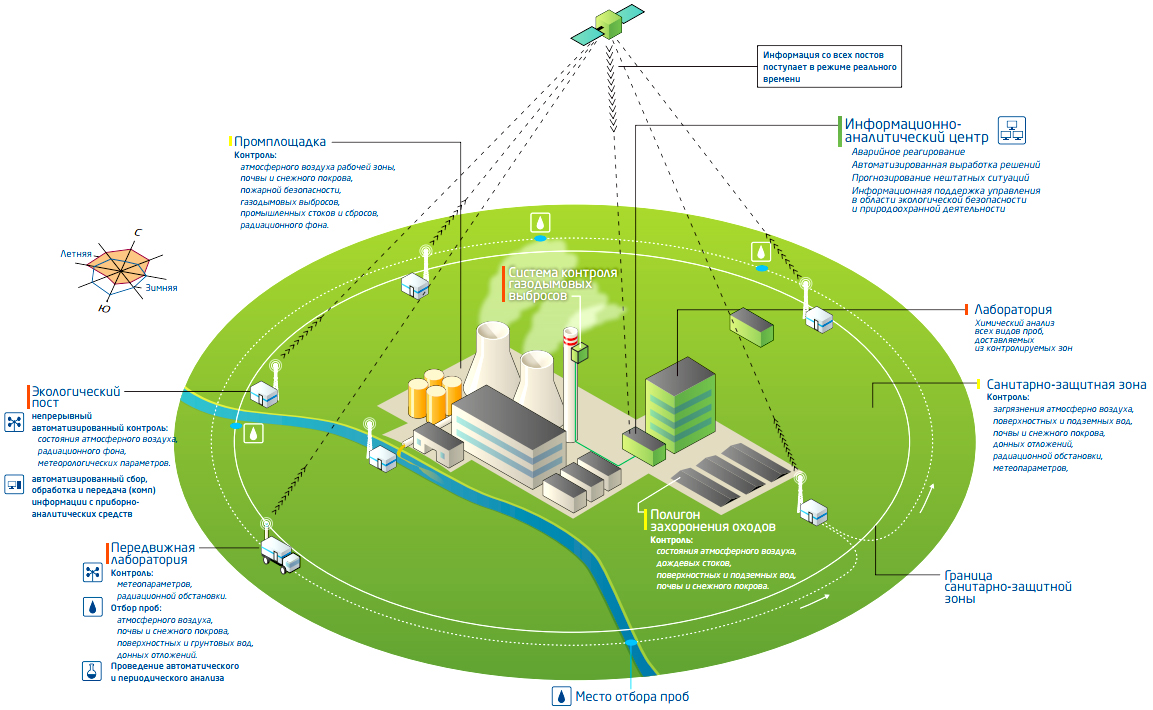 26% - предприятия
Данные Республиканского центра по гидрометеорологии и мониторингу окружающей среды по структуре выбросов
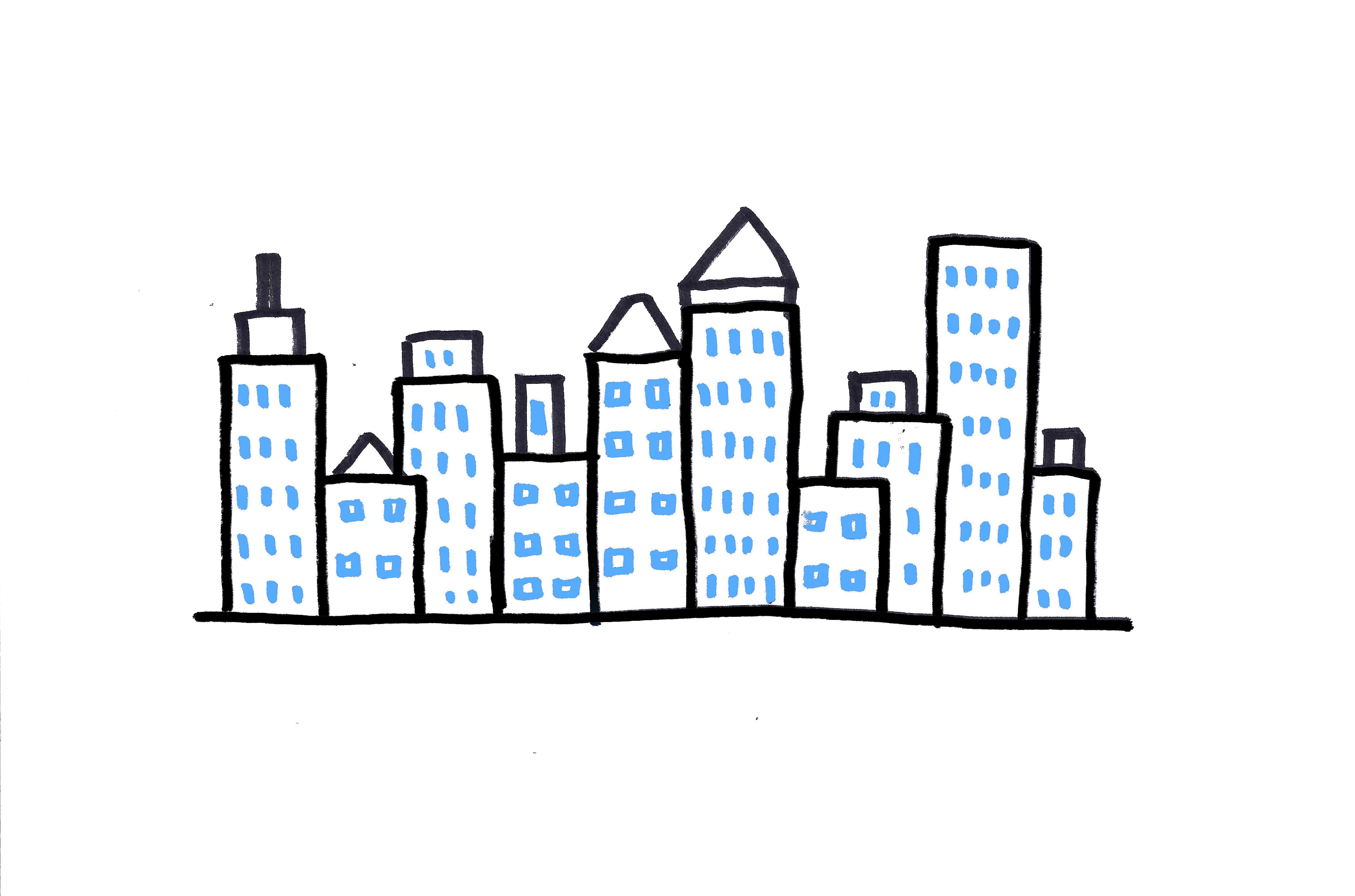 «МОГИЛЕВ – ЗДОРОВЫЙ ГОРОД!»
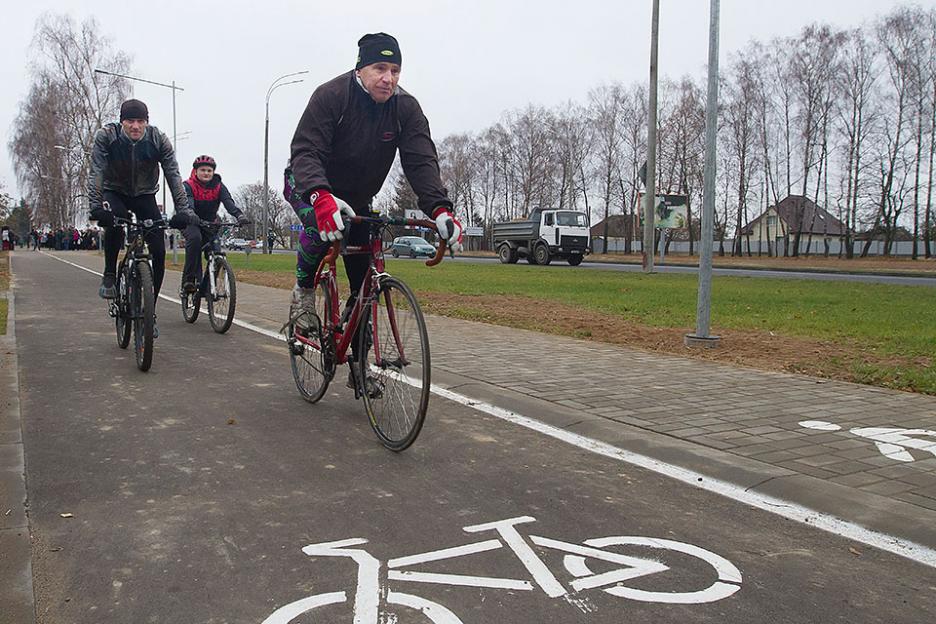 При реконструкции транспортной инфраструктуры и благоустройстве территорий города в обязательном порядке ведется устройство велодорожек.
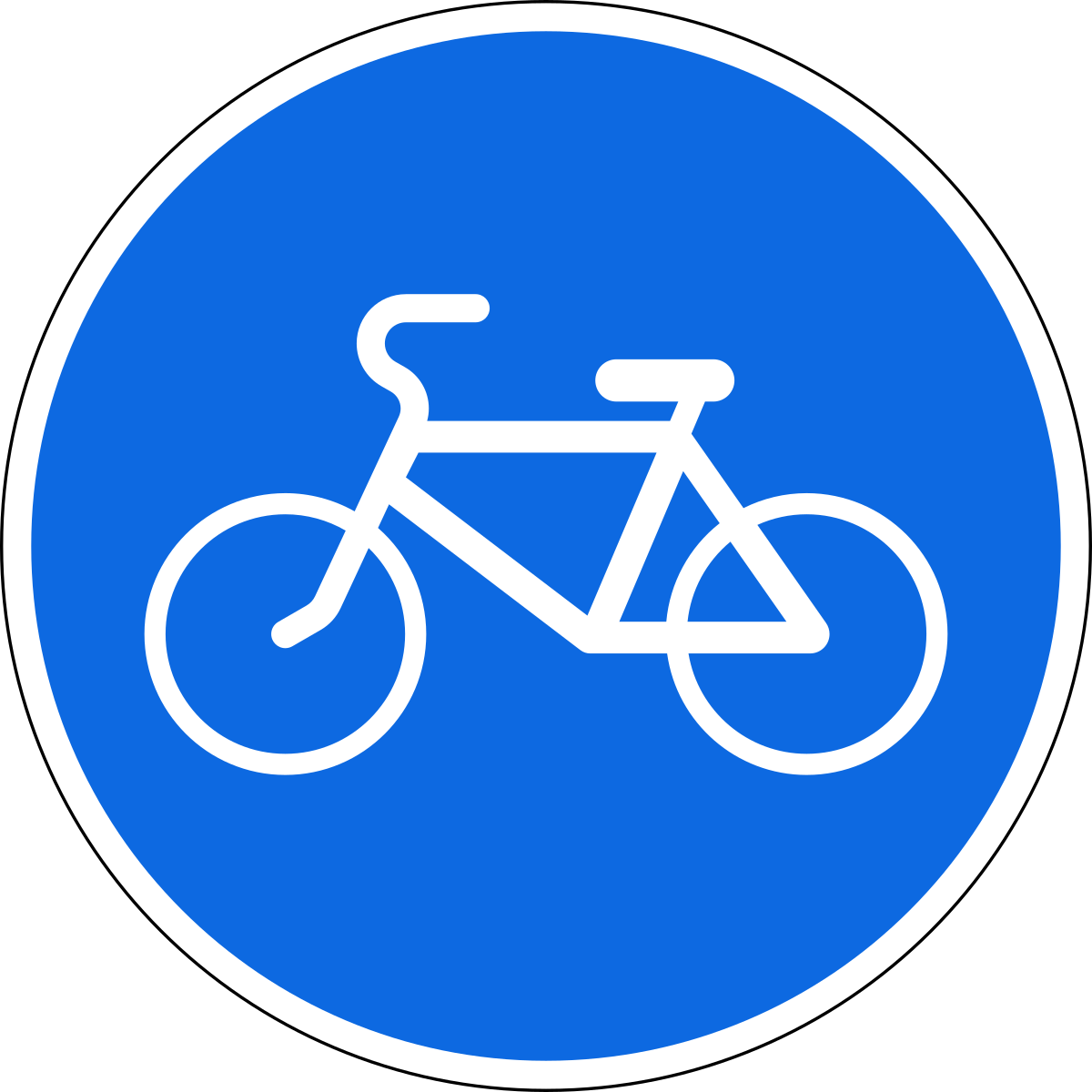 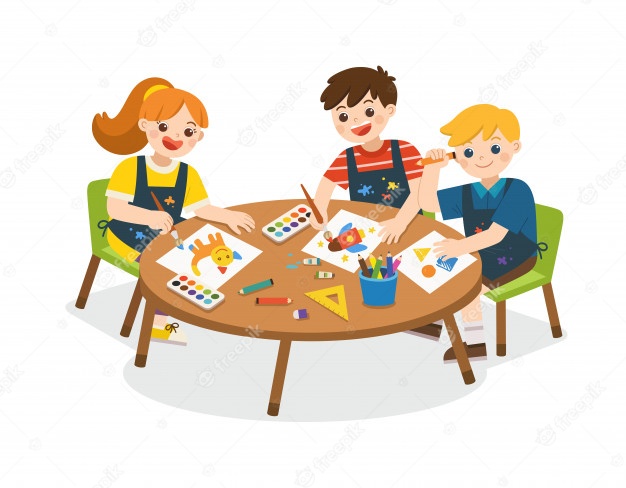 «ЗДОРОВАЯ ШКОЛА!»
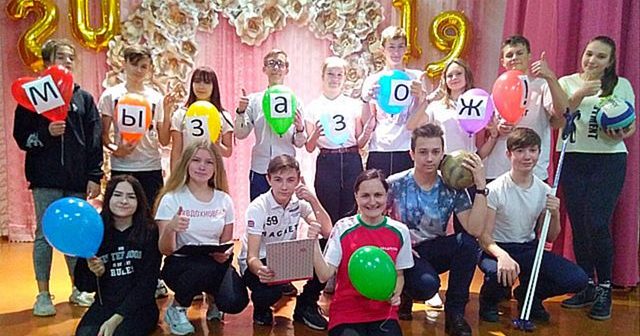 В учреждениях образования 

проводится информационно-образовательная работа с учащимися;  

приобретается высокотехнологичное оборудование для организации диетического и щадящего детского питания, 

полностью решен вопрос прямых поставок молочной и мясной продукции, минуя посреднические структуры; 

создана система производственного и лабораторного контроля.
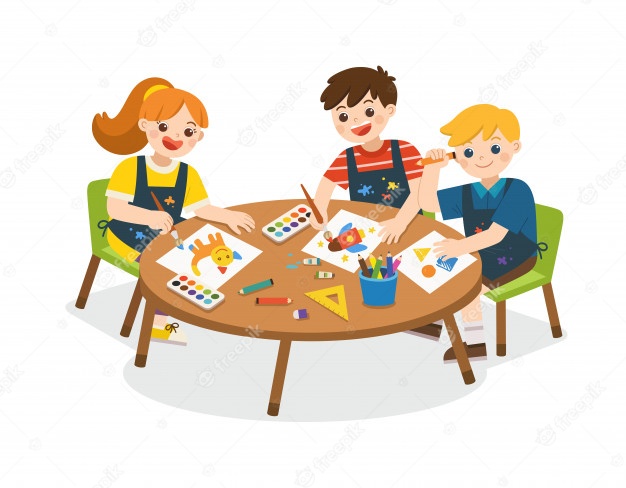 «ЗДОРОВАЯ ШКОЛА!»
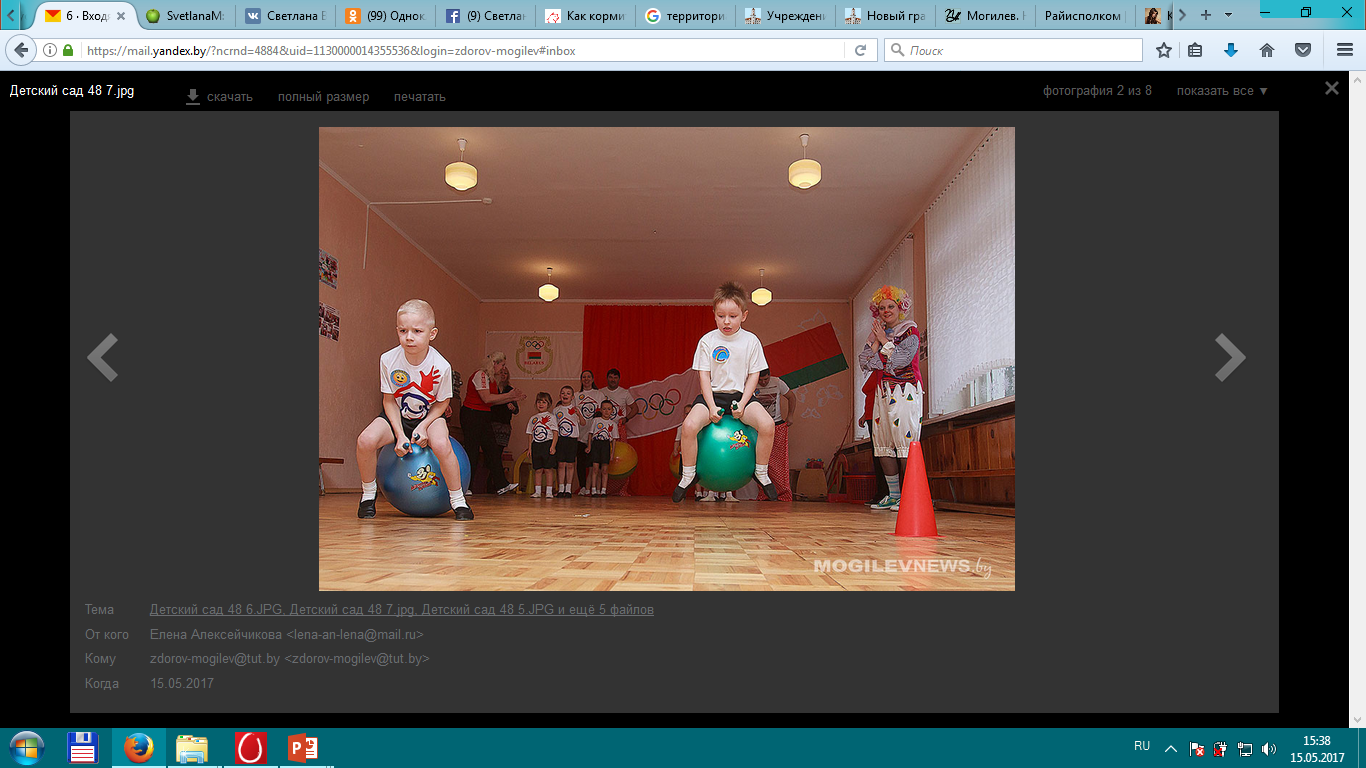 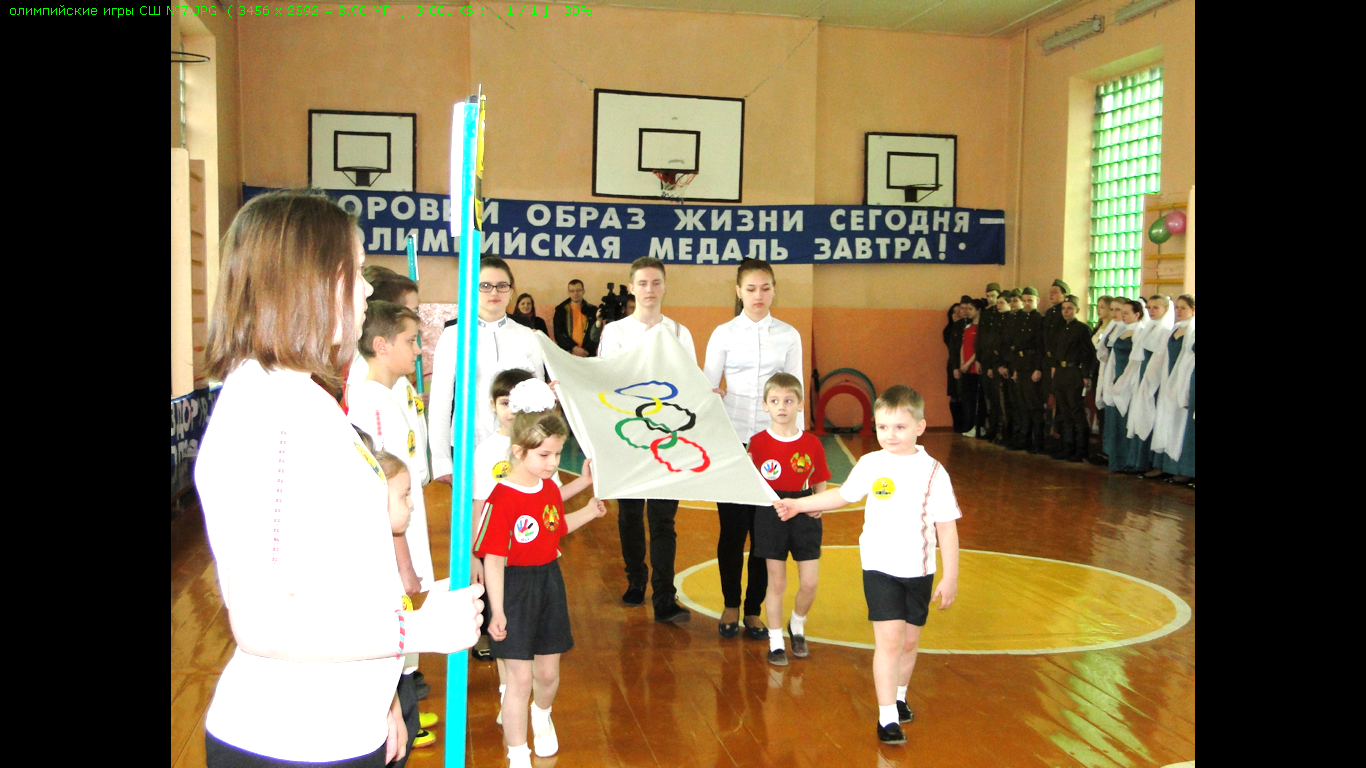 Малые олимпийские игры, 
ГУО «Ясли-сад №48 г.Могилева»
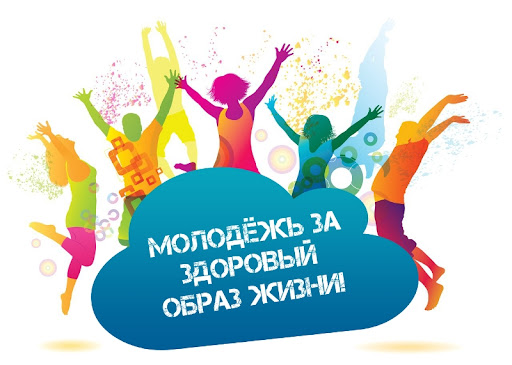 «ЗДОРОВАЯ МОЛОДЕЖЬ СЕГОДНЯ – ЗДОРОВАЯ НАЦИЯ ЗАВТРА»
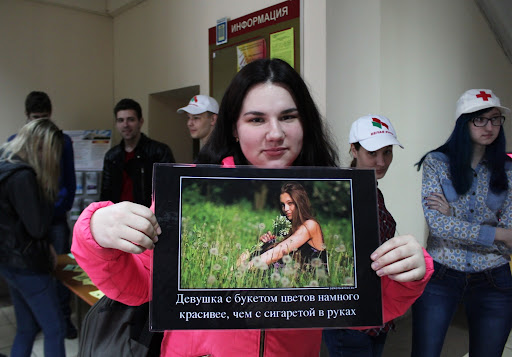 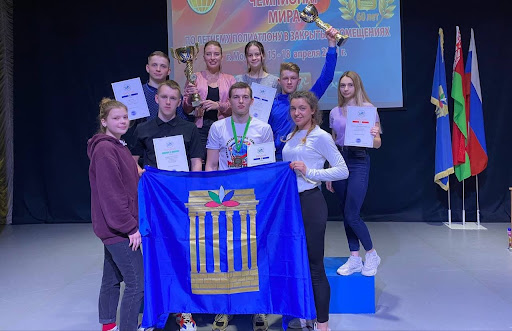 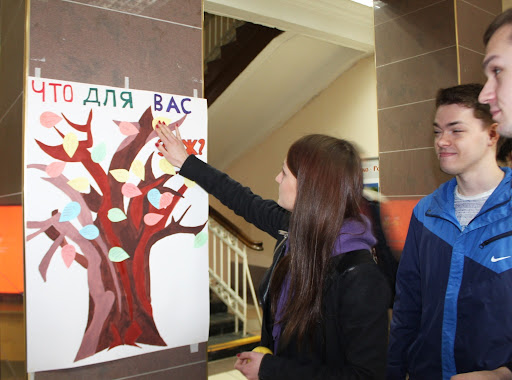 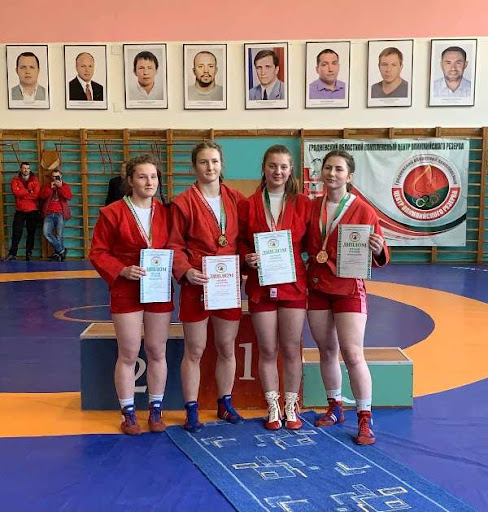 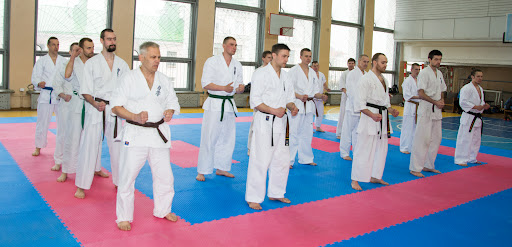 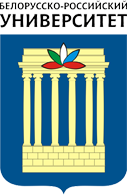 Достижение целевых показателей, связанных с общественным здоровьем, осуществляется посредством реализации межведомственных профилактических проектов:
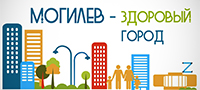 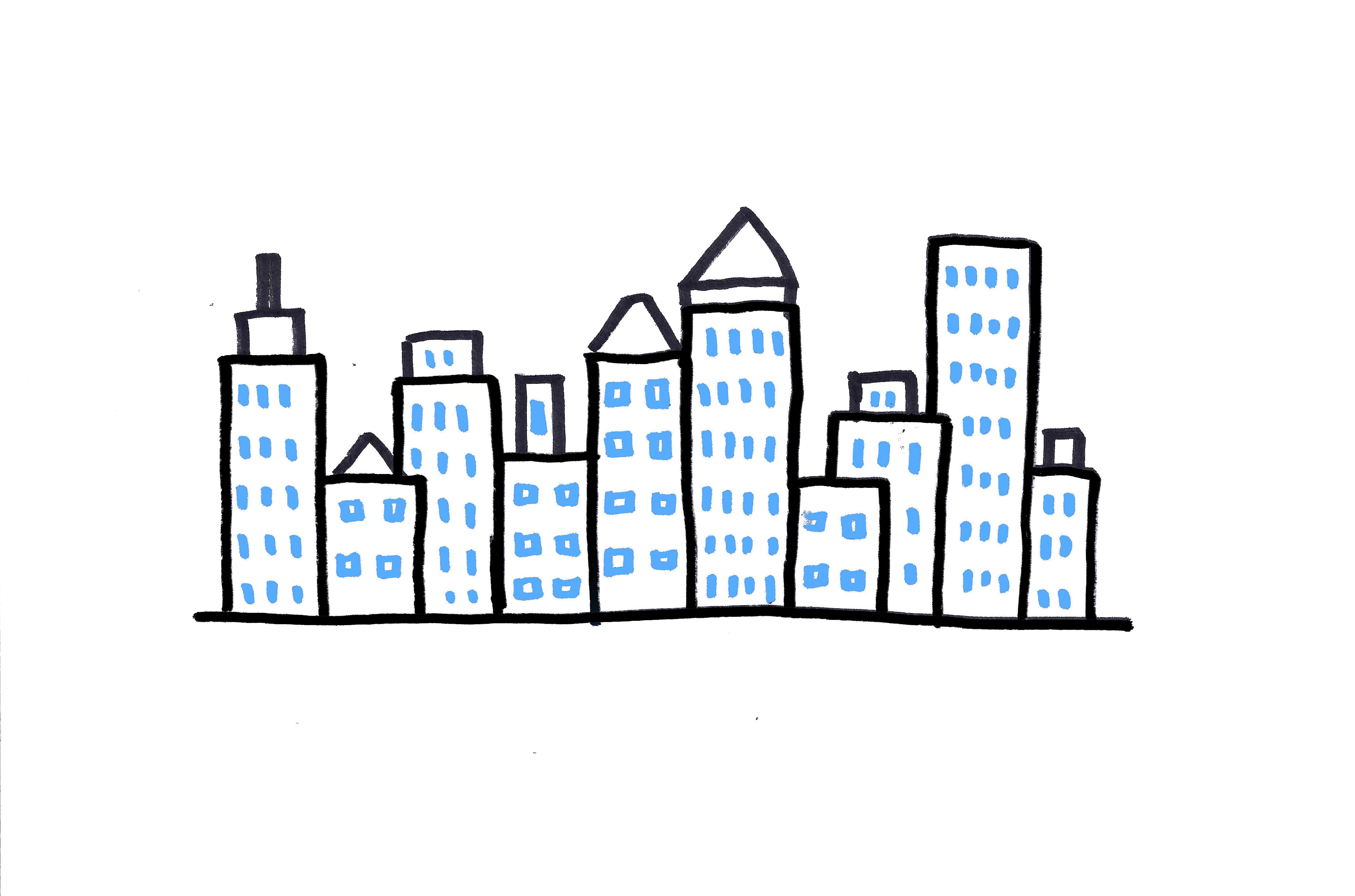 «МОГИЛЕВ – ЗДОРОВЫЙ ГОРОД!»
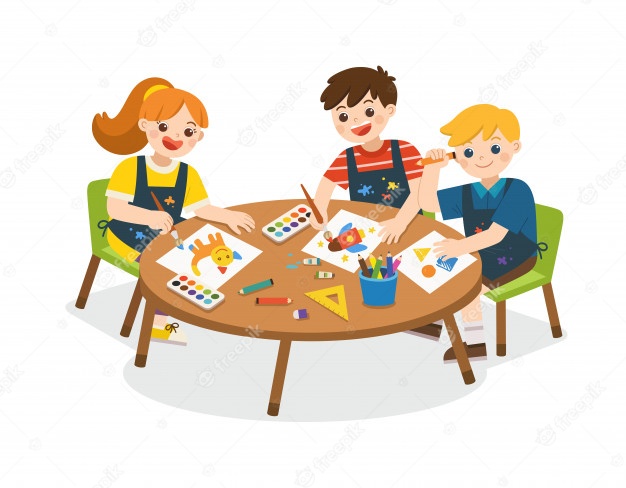 «ЗДОРОВАЯ ШКОЛА!»
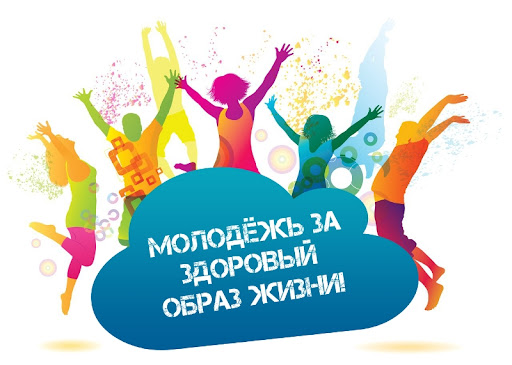 «ЗДОРОВАЯ МОЛОДЕЖЬ СЕГОДНЯ – ЗДОРОВАЯ НАЦИЯ ЗАВТРА»
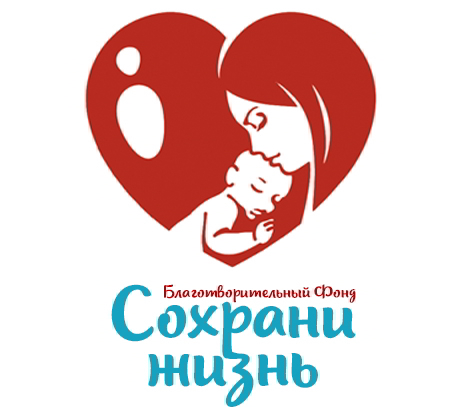 «СОХРАНИ ЖИЗНЬ…»
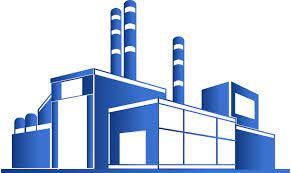 «ЗДОРОВОЕ ПРЕДПРИЯТИЕ»
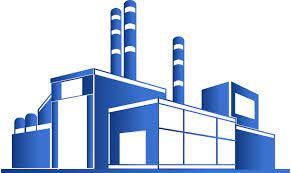 «ЗДОРОВОЕ ПРЕДПРИЯТИЕ»
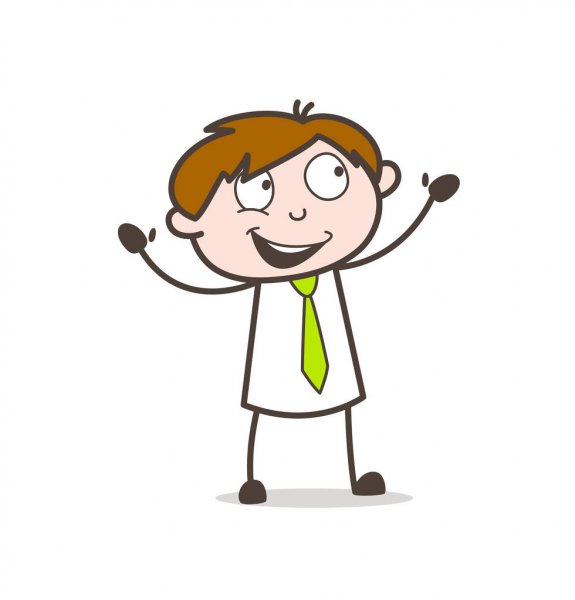 Цель - увеличение продолжительности и повышение качества жизни через адресное мотивирование сотрудников к соблюдению принципов здорового образа жизни
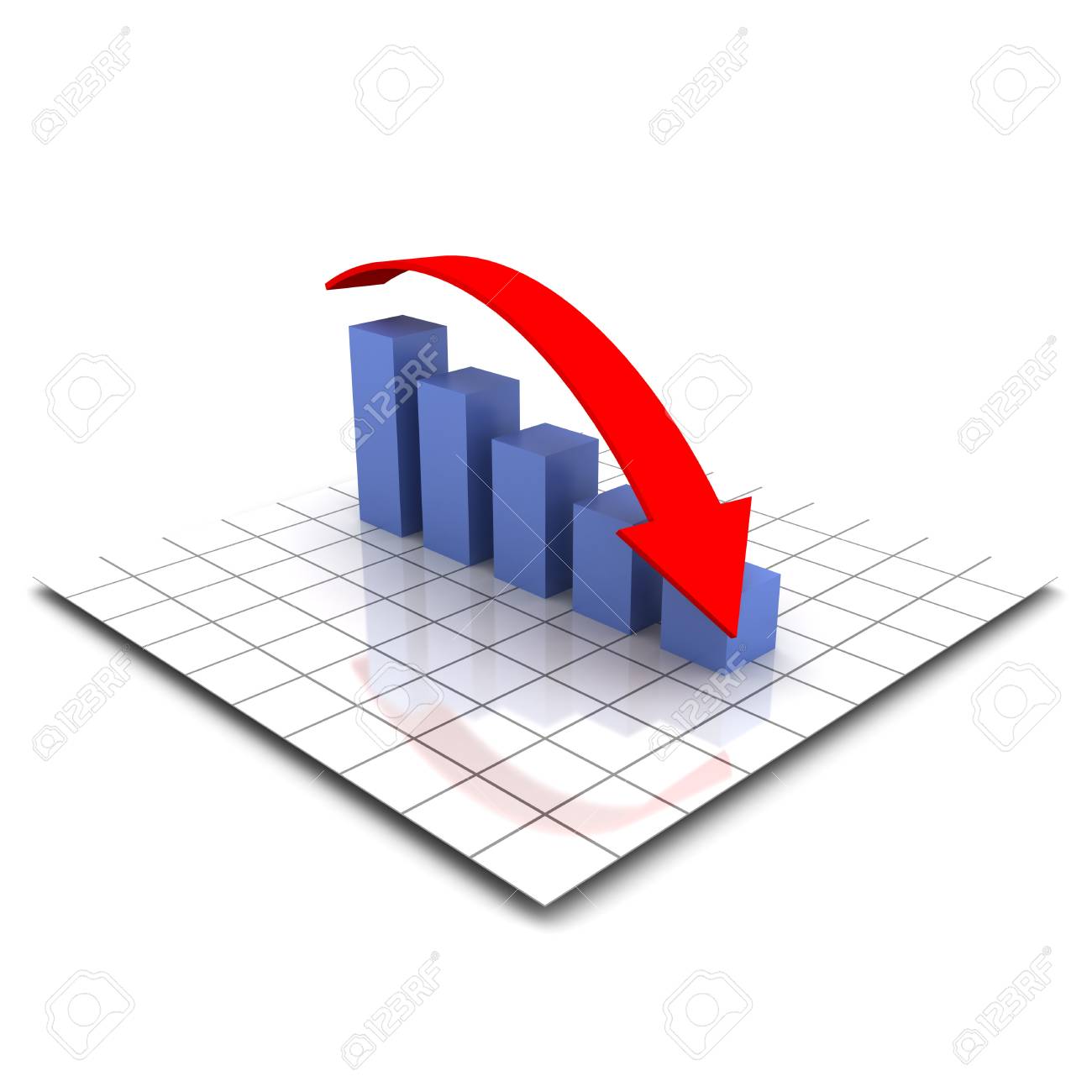 Результатом работы по проекту является снижение показателей производственного травматизма и удельного веса рабочих мест с вредными или опасными условиями труда (с 17,69 % до 11,71 %).
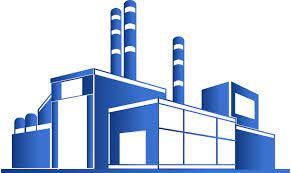 «ЗДОРОВОЕ ПРЕДПРИЯТИЕ»
СПОРТИВНО-МАССОВАЯ  РАБОТА  НА  ПРЕДПРИЯТИЯХ
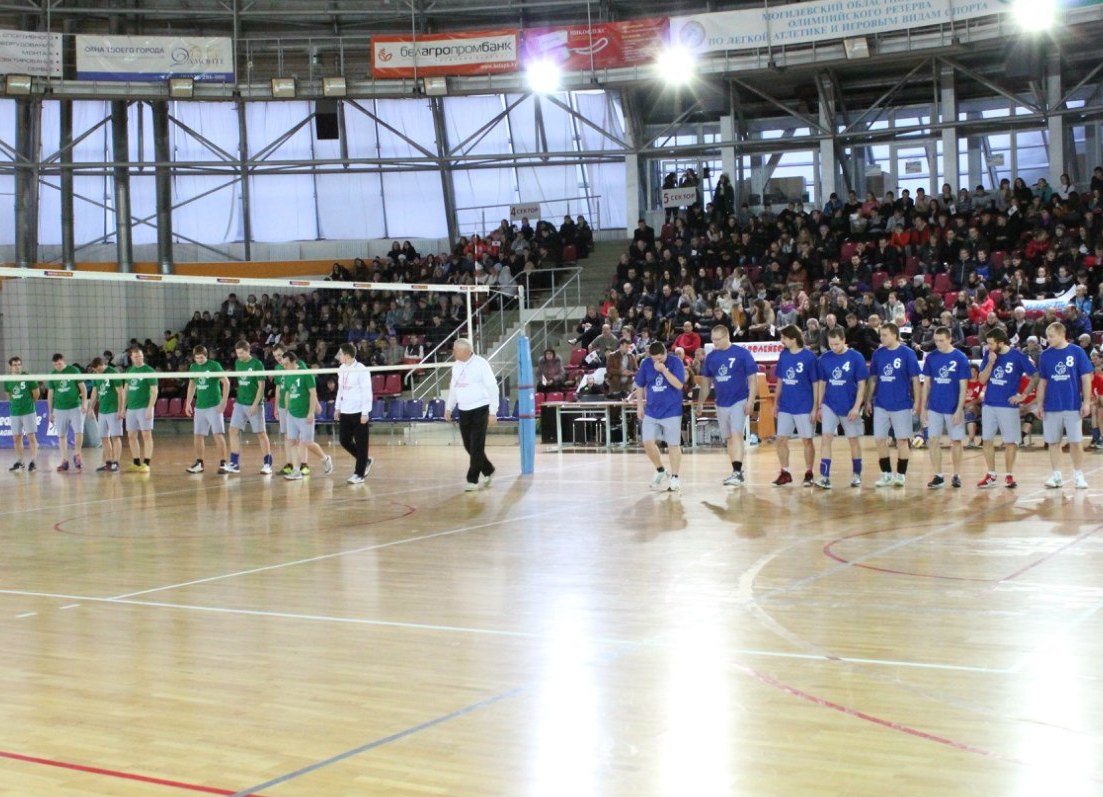 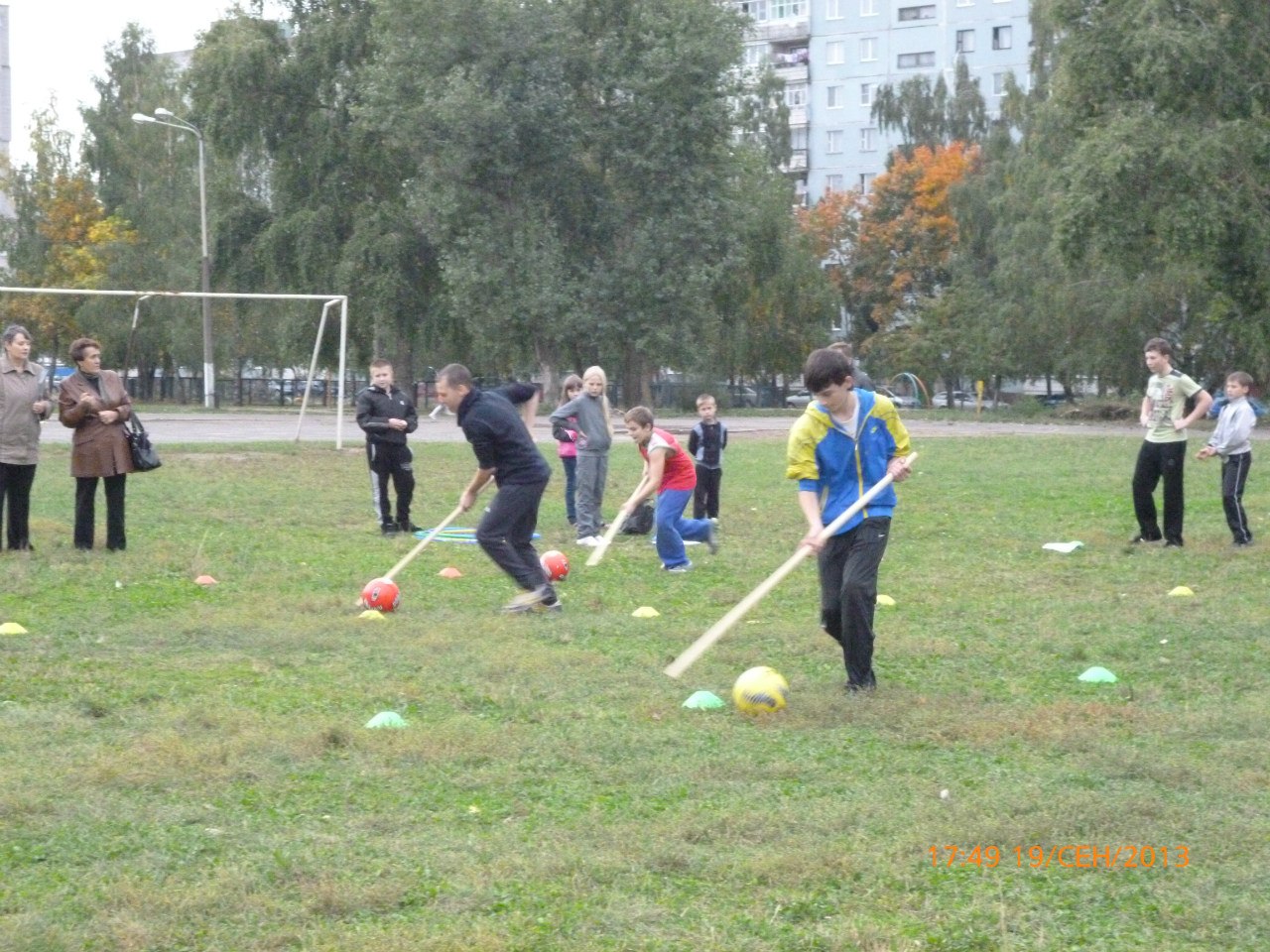 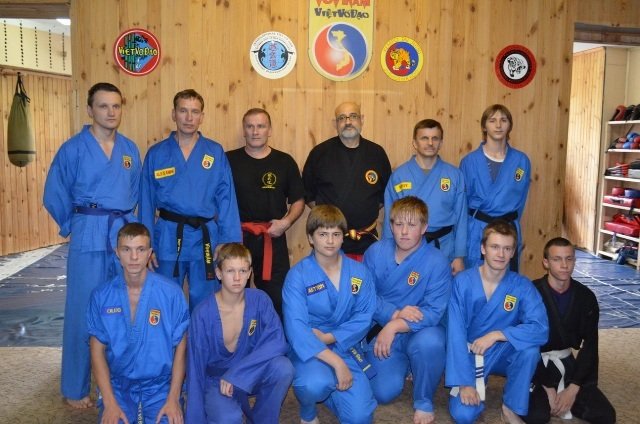 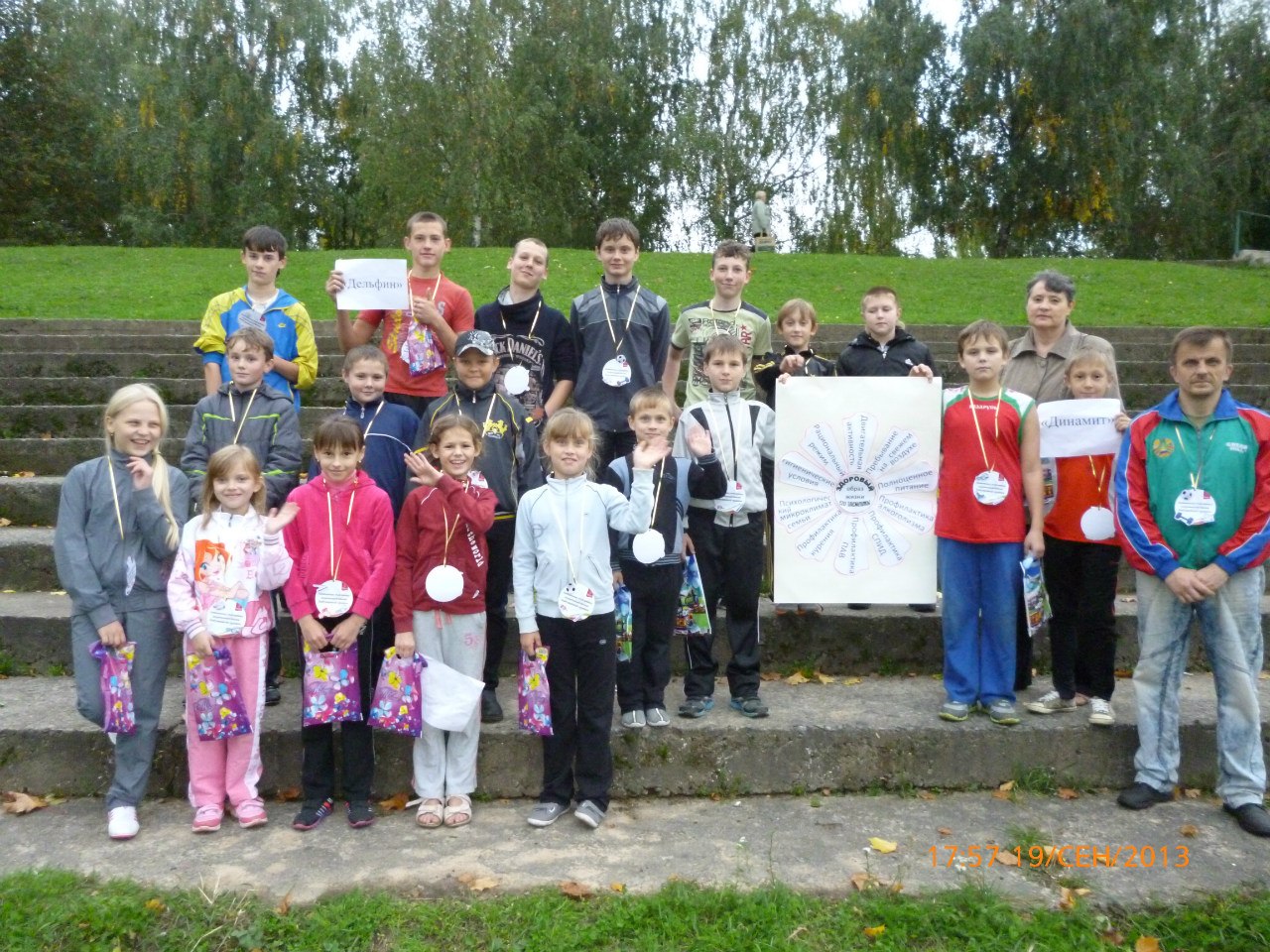 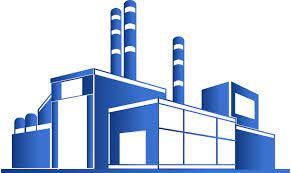 «ЗДОРОВОЕ ПРЕДПРИЯТИЕ»
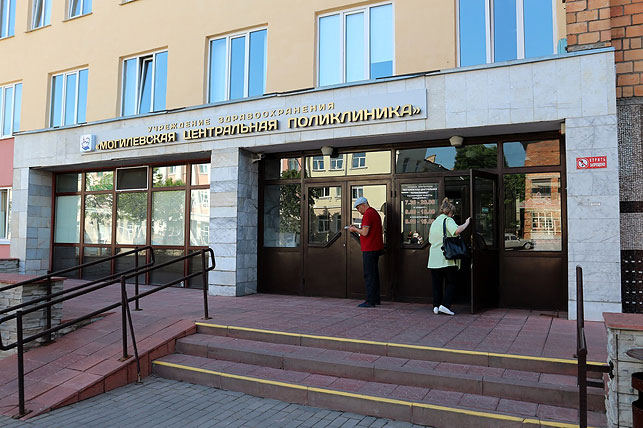 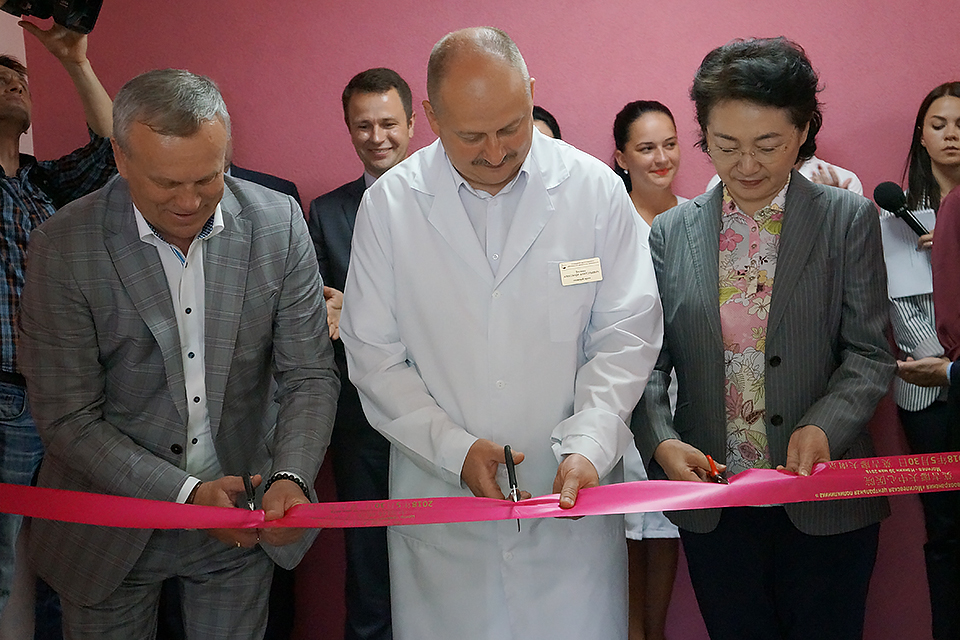 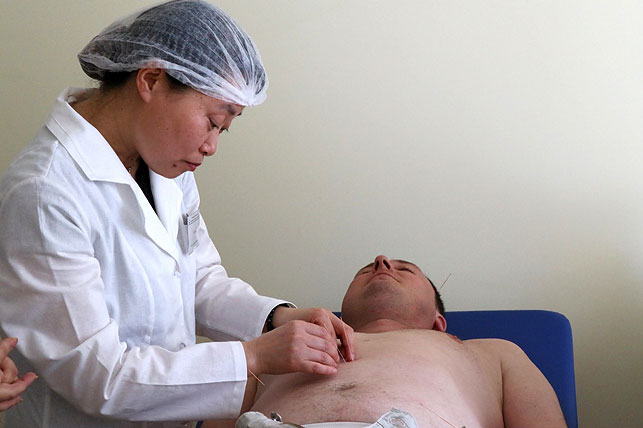 Центр традиционной китайской медицины
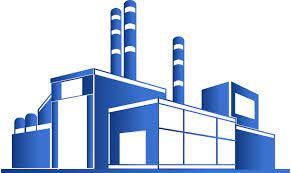 «ЗДОРОВОЕ ПРЕДПРИЯТИЕ»
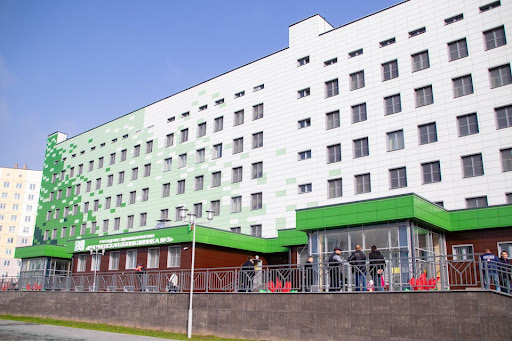 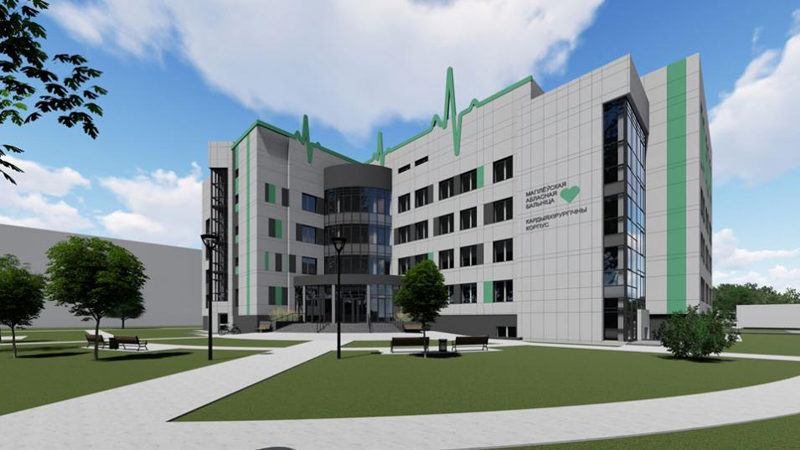 В 8-ми амбулаторно-поликлинических учреждениях города реализован проект «Заботливая поликлиника»
Кардиохирургический центр
областной клинической больницы
Привлечение населения к спорту
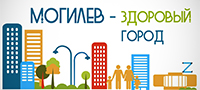 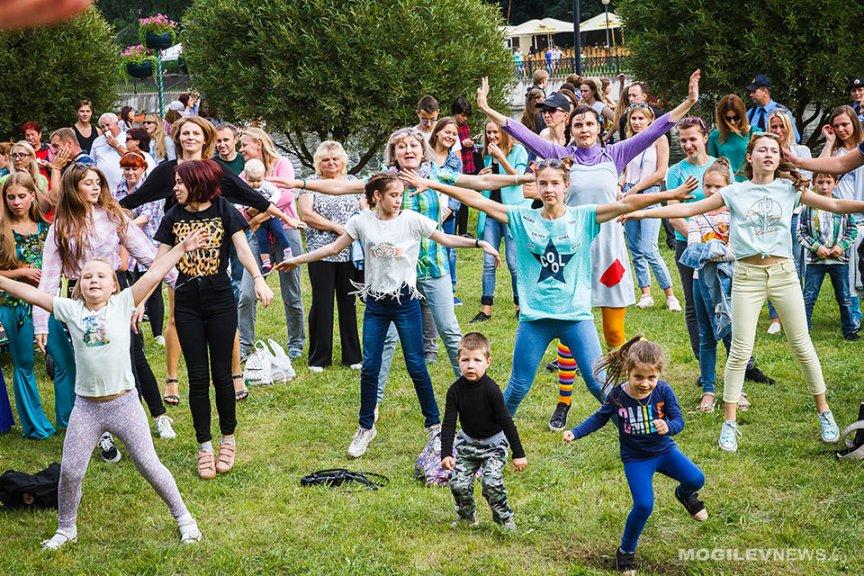 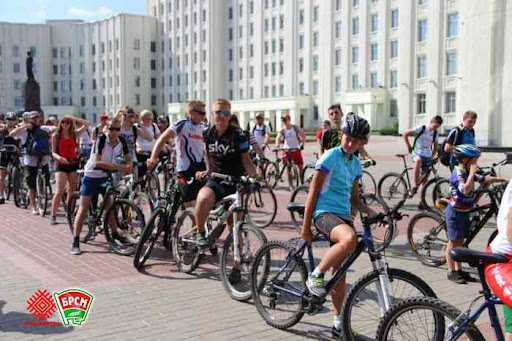 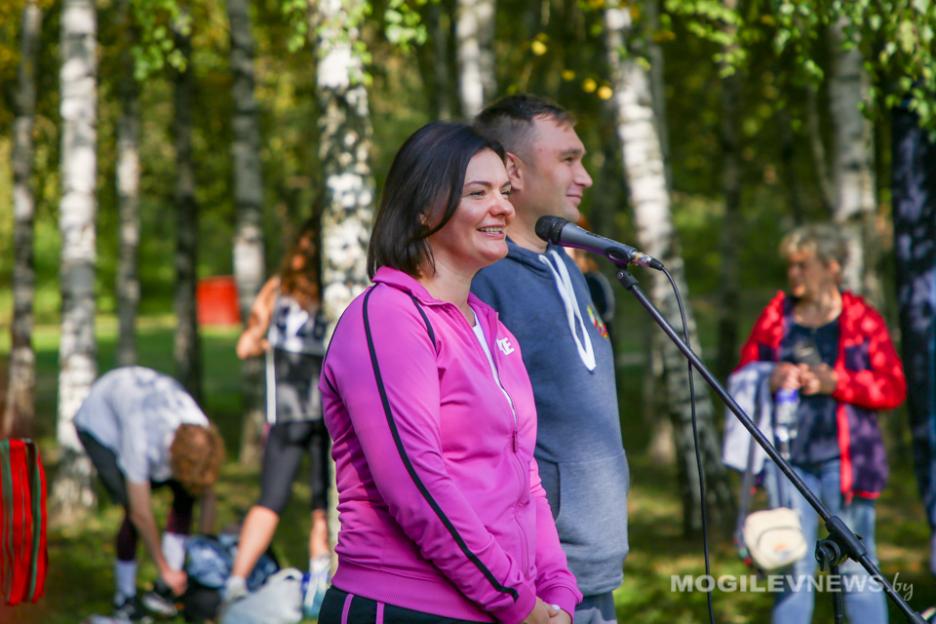 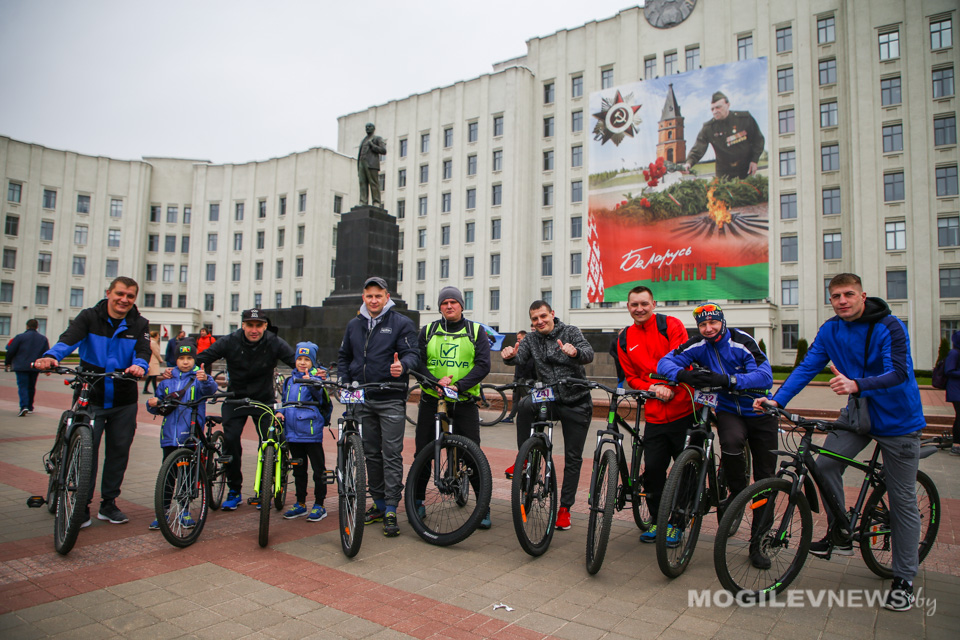 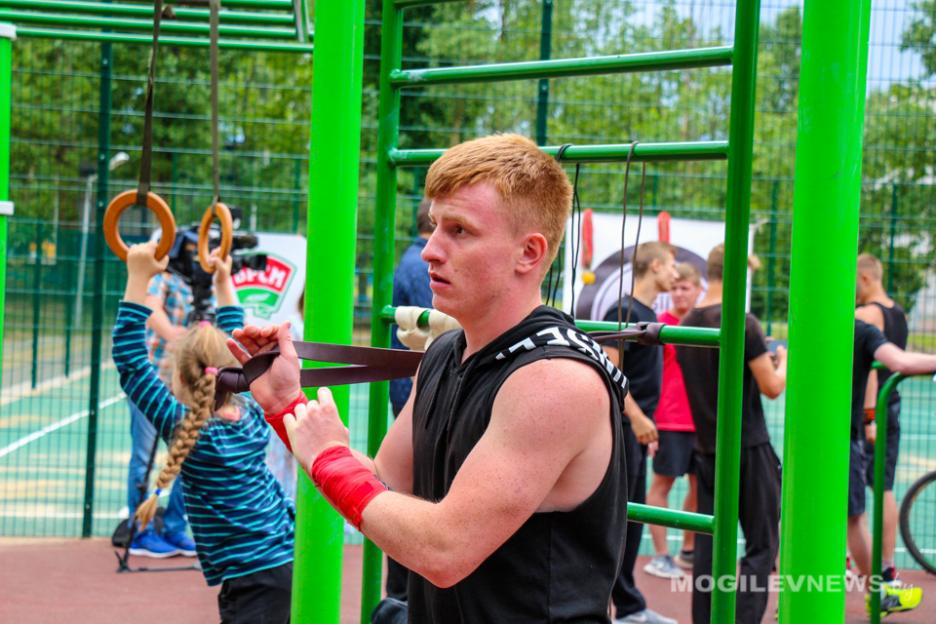 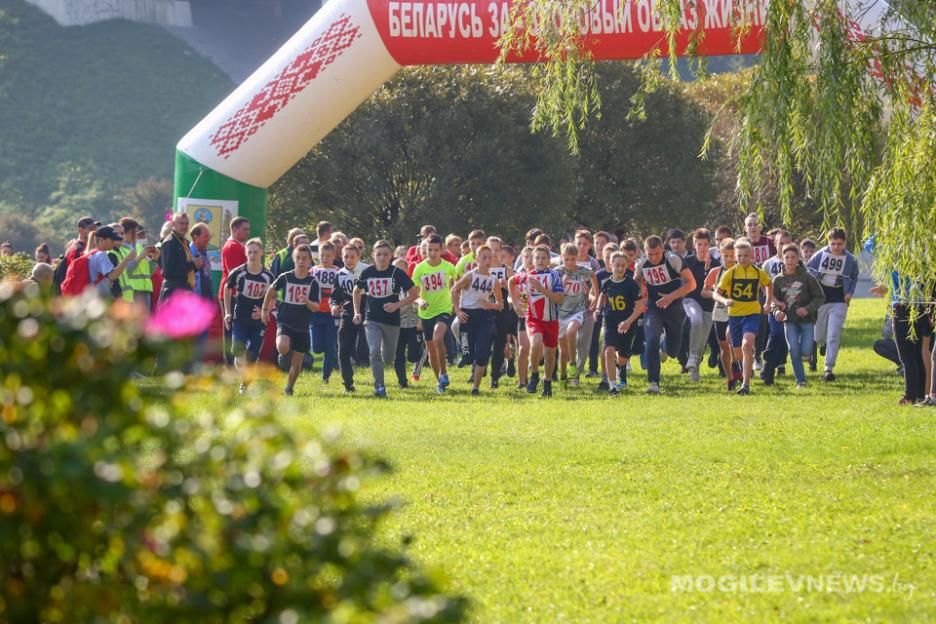 Функционируют фитнес-клубы, школы танцев  для представителей старшего поколения, организован проект по скандинавской ходьбе «Крочым па гораду разам», физкультурно-оздоровительный праздник «Тропа здоровья»
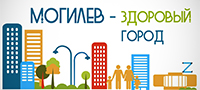 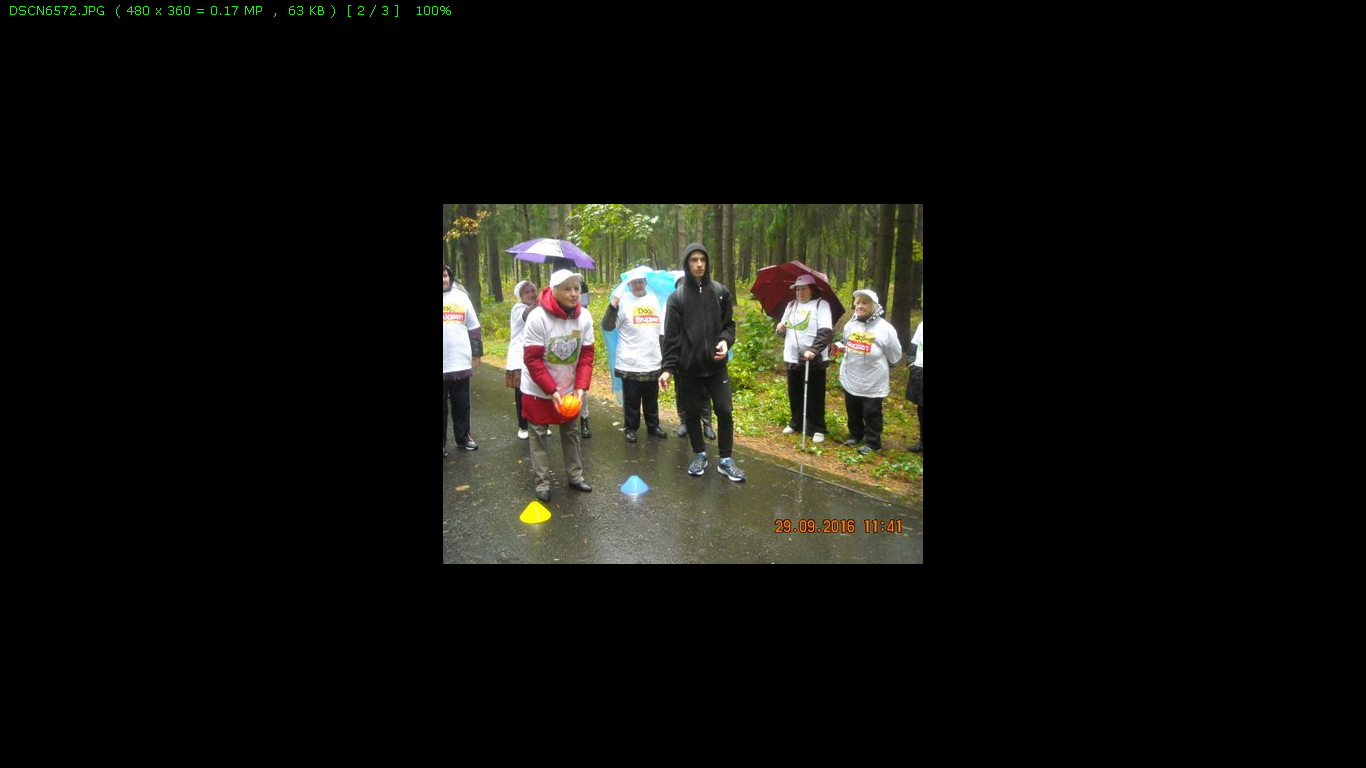 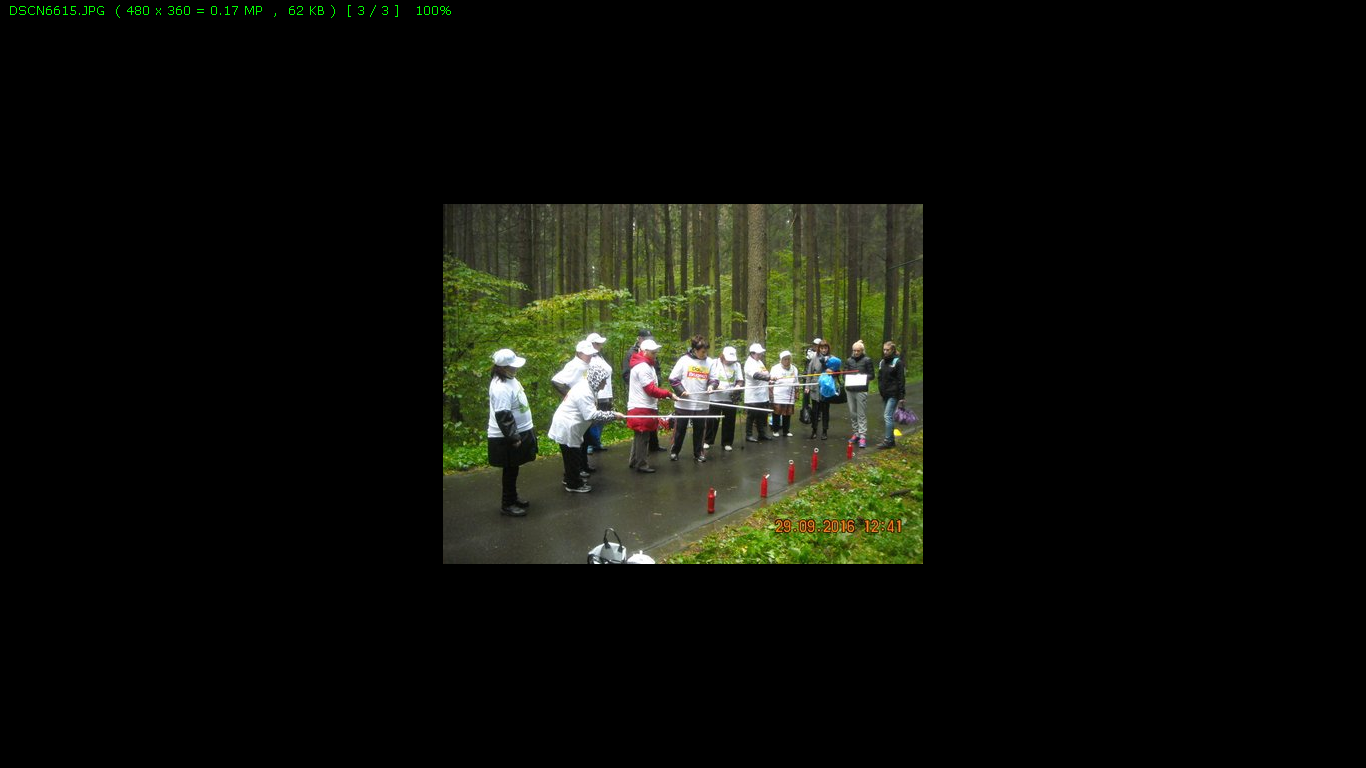 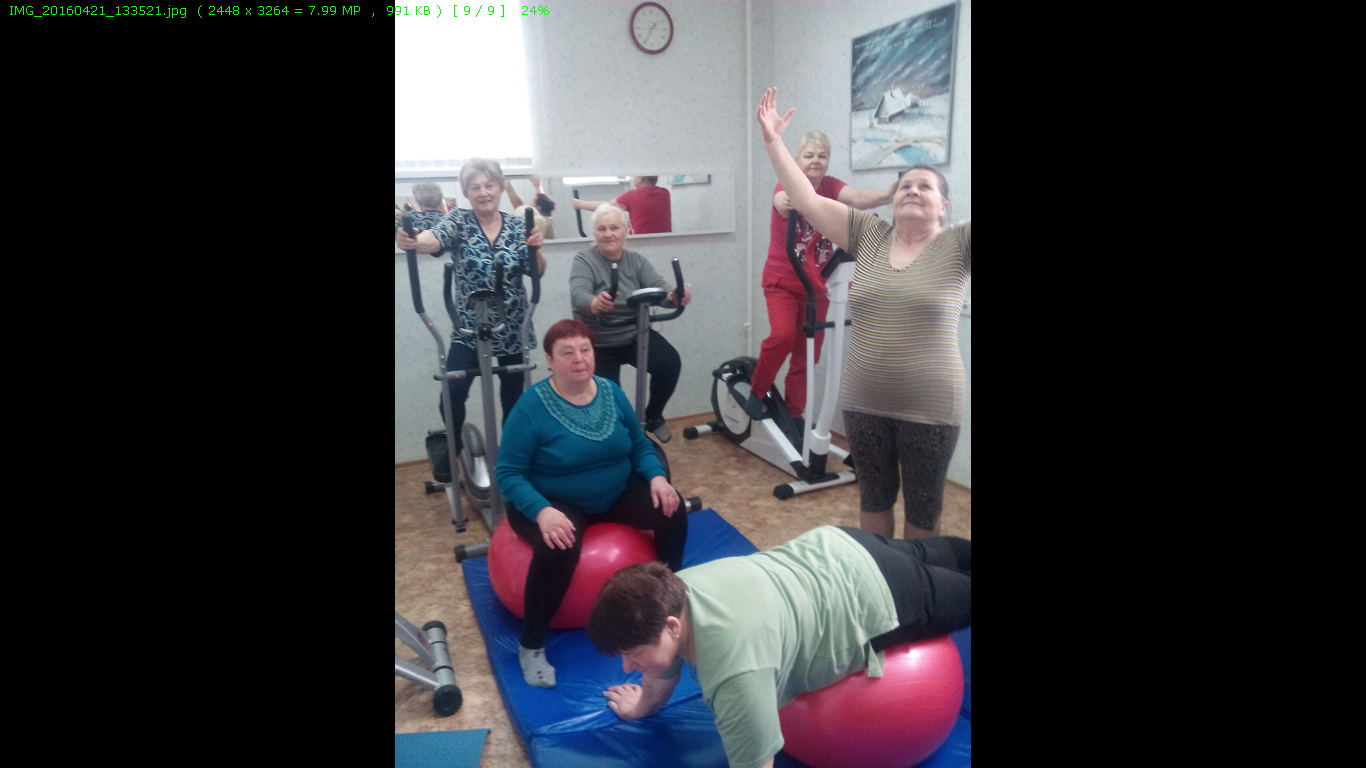 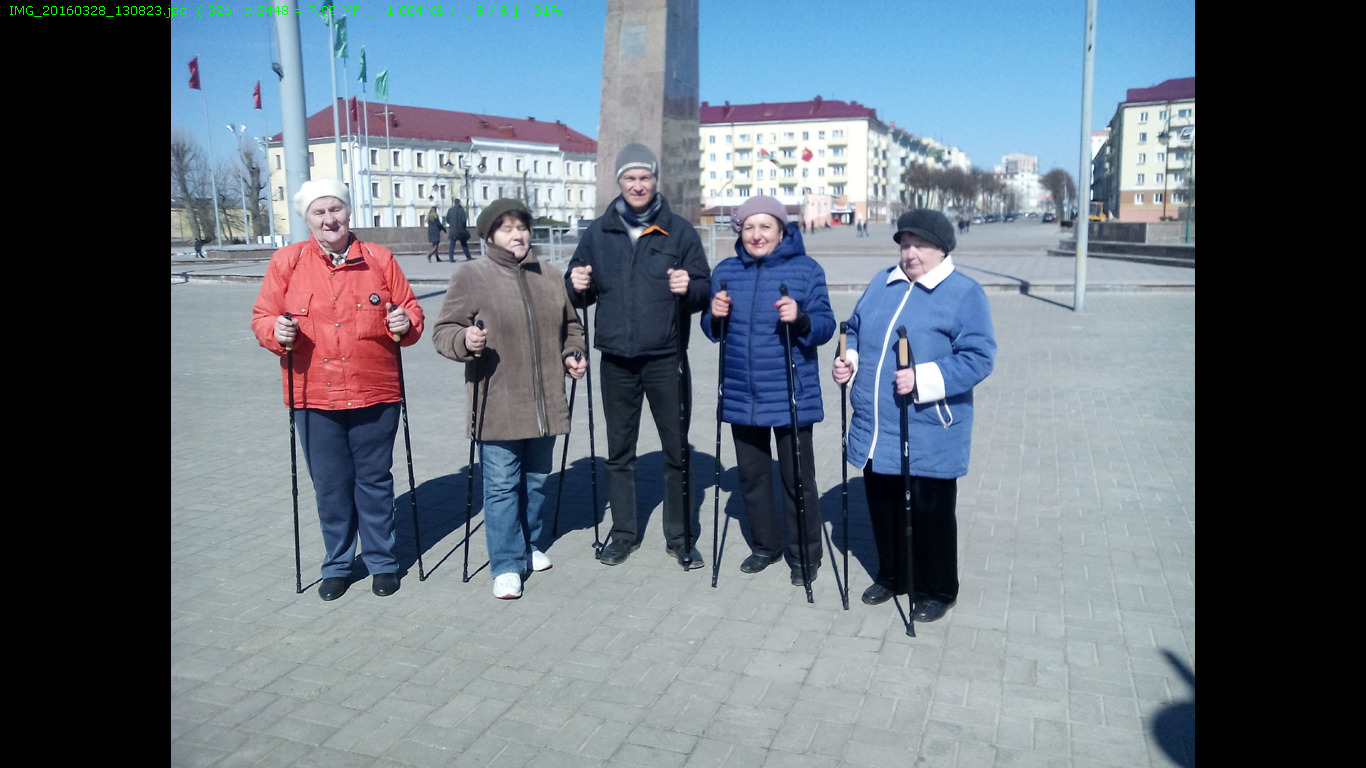 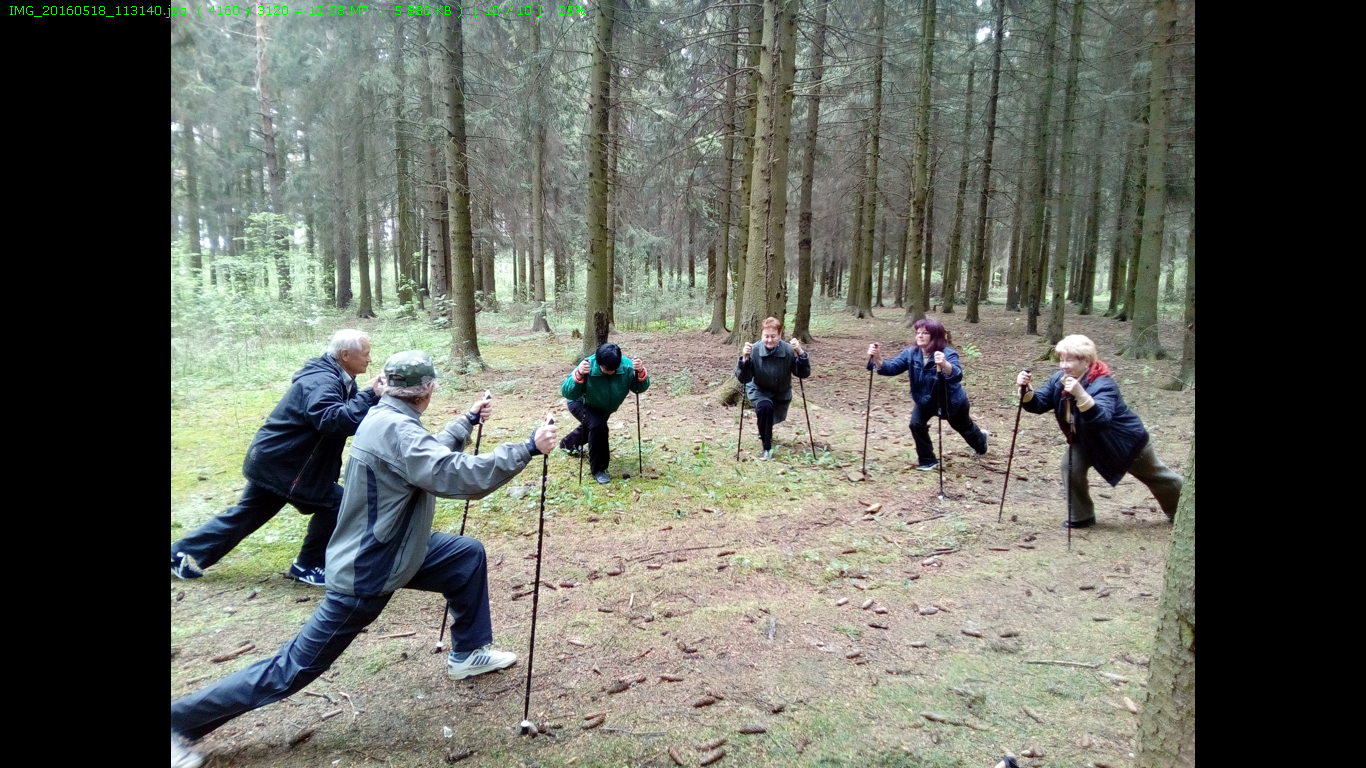 Правильное питание – залог здоровья!
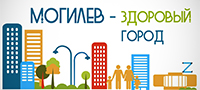 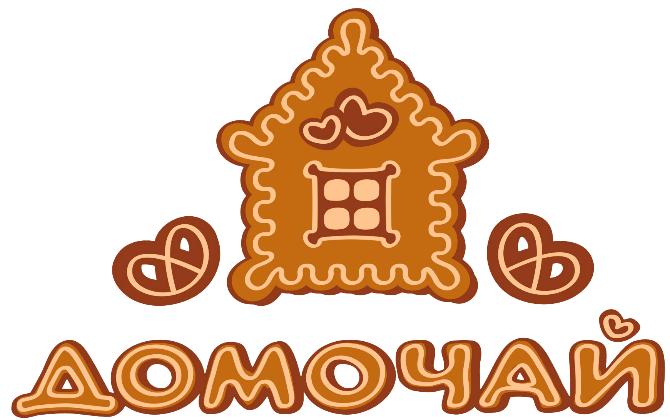 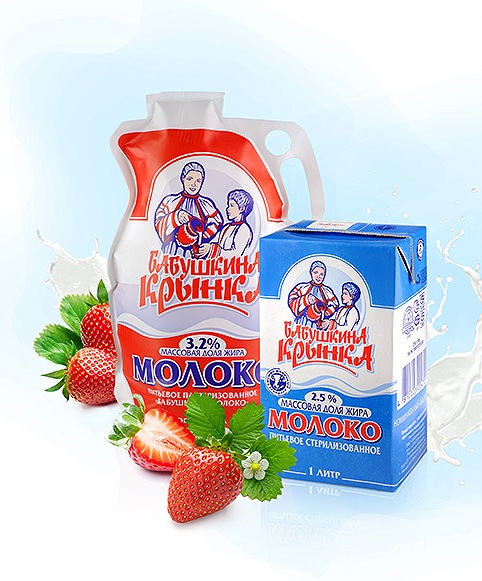 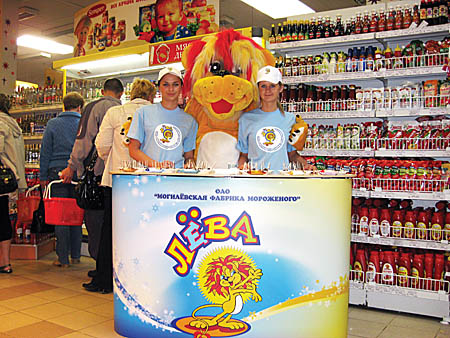 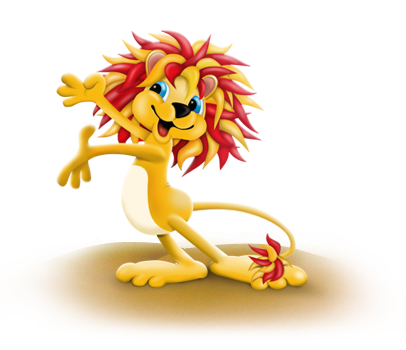 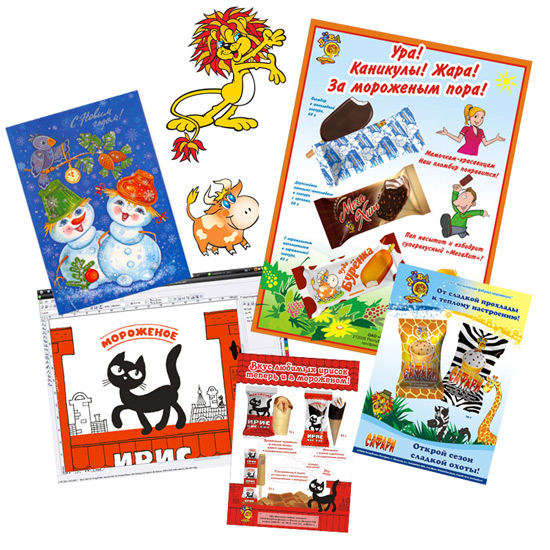 Для жителей города Могилева разработана специальная анкета, в которой учтены рекомендации и опыт других городов по созданию «Профиля здоровья города».
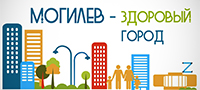 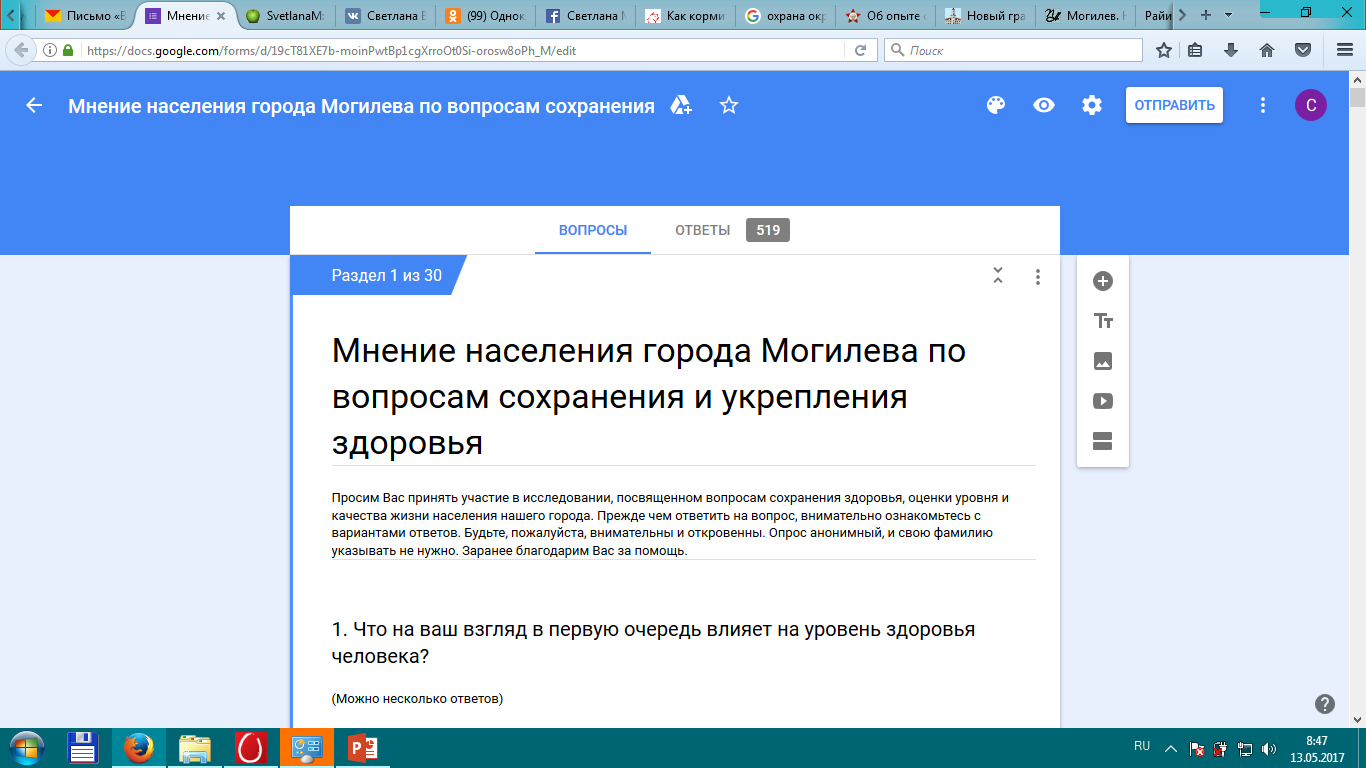 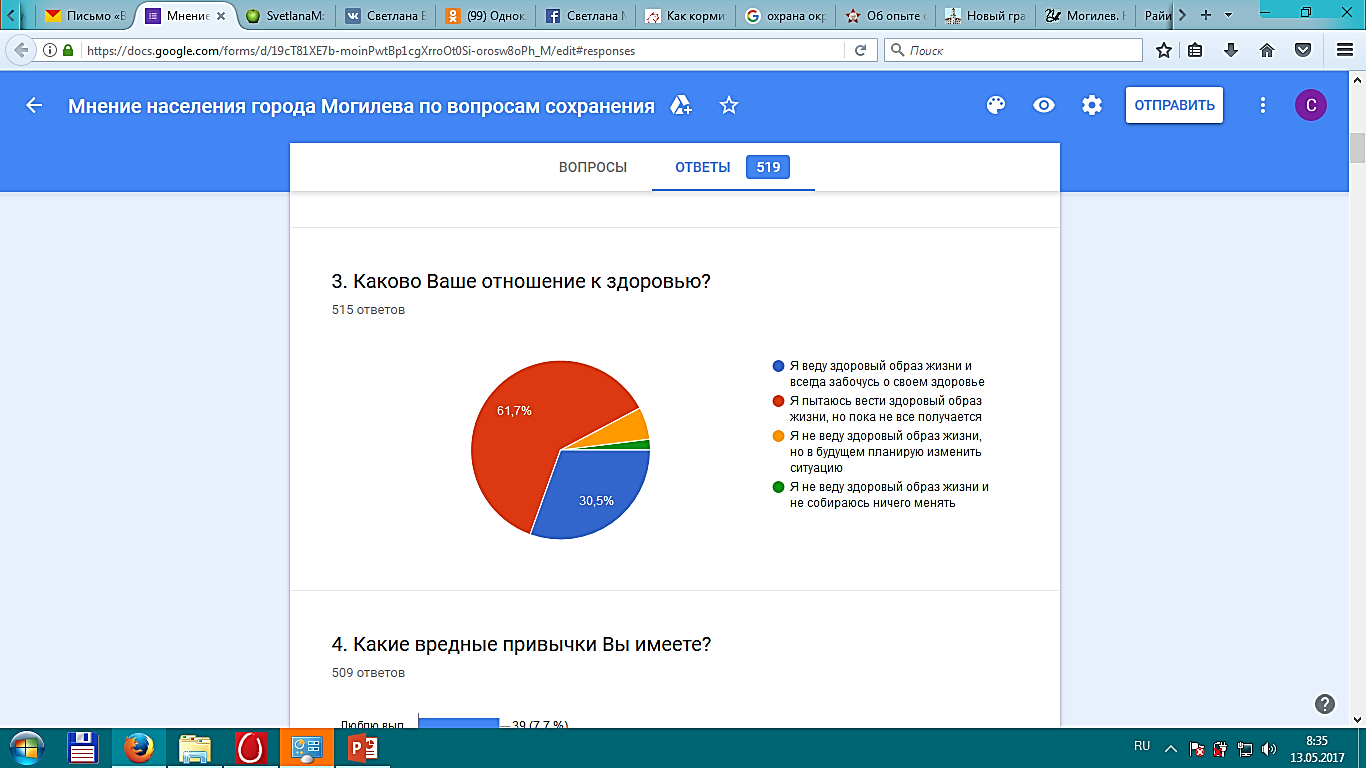 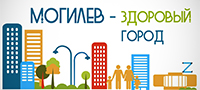 В конечном итоге созданный «Профиль здоровья города»:
позволяет изучать состояние города на сегодняшний день и прогнозировать перспективы его развития
Содействует методичной последовательной постановке вопросов здоровья и социального развития на повестку дня при планировании и внедрении различных предложений
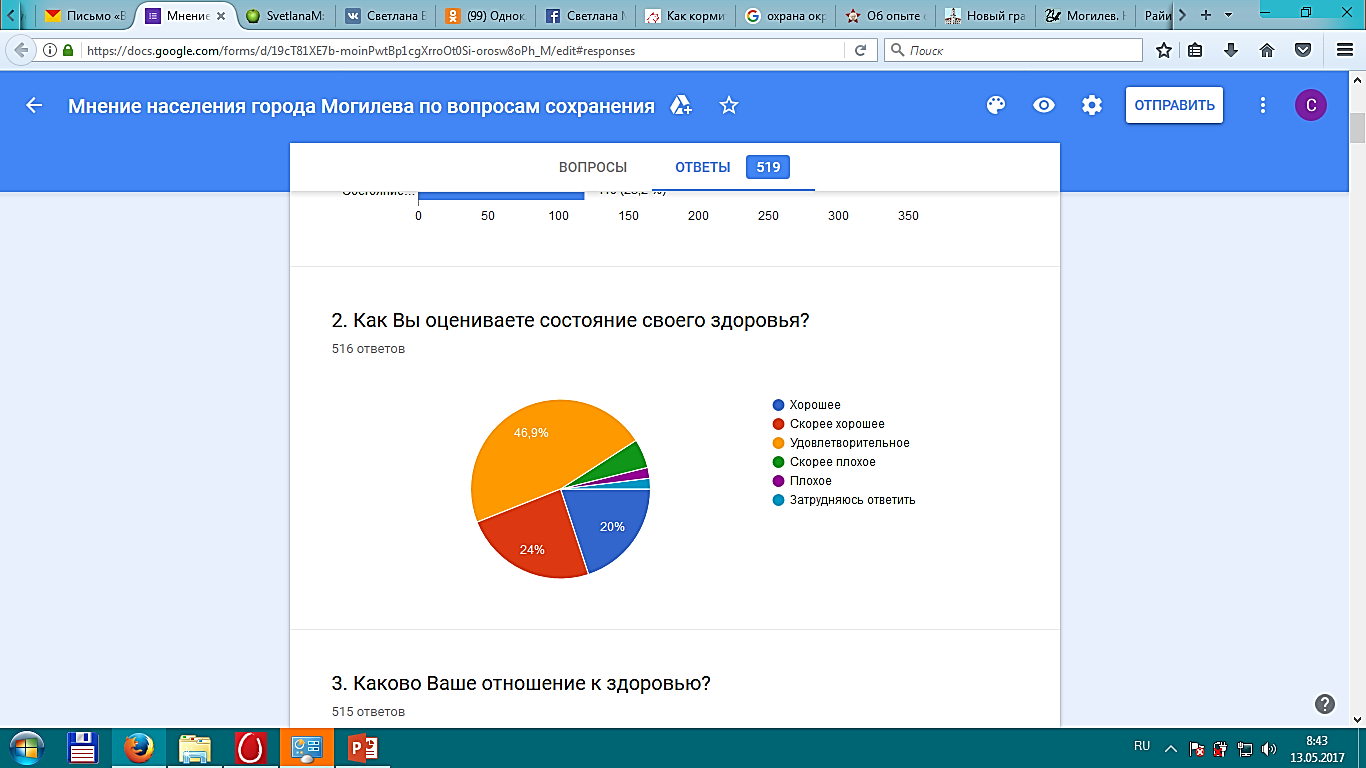 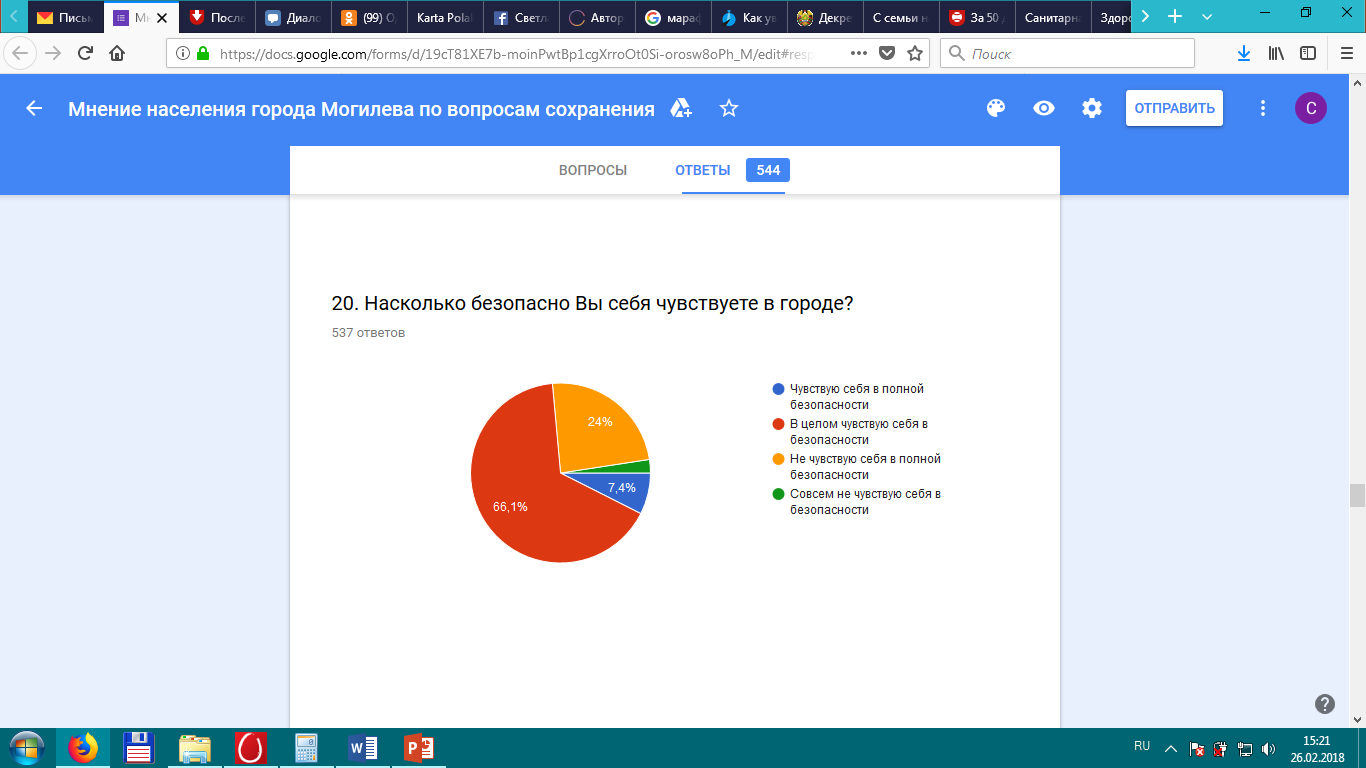 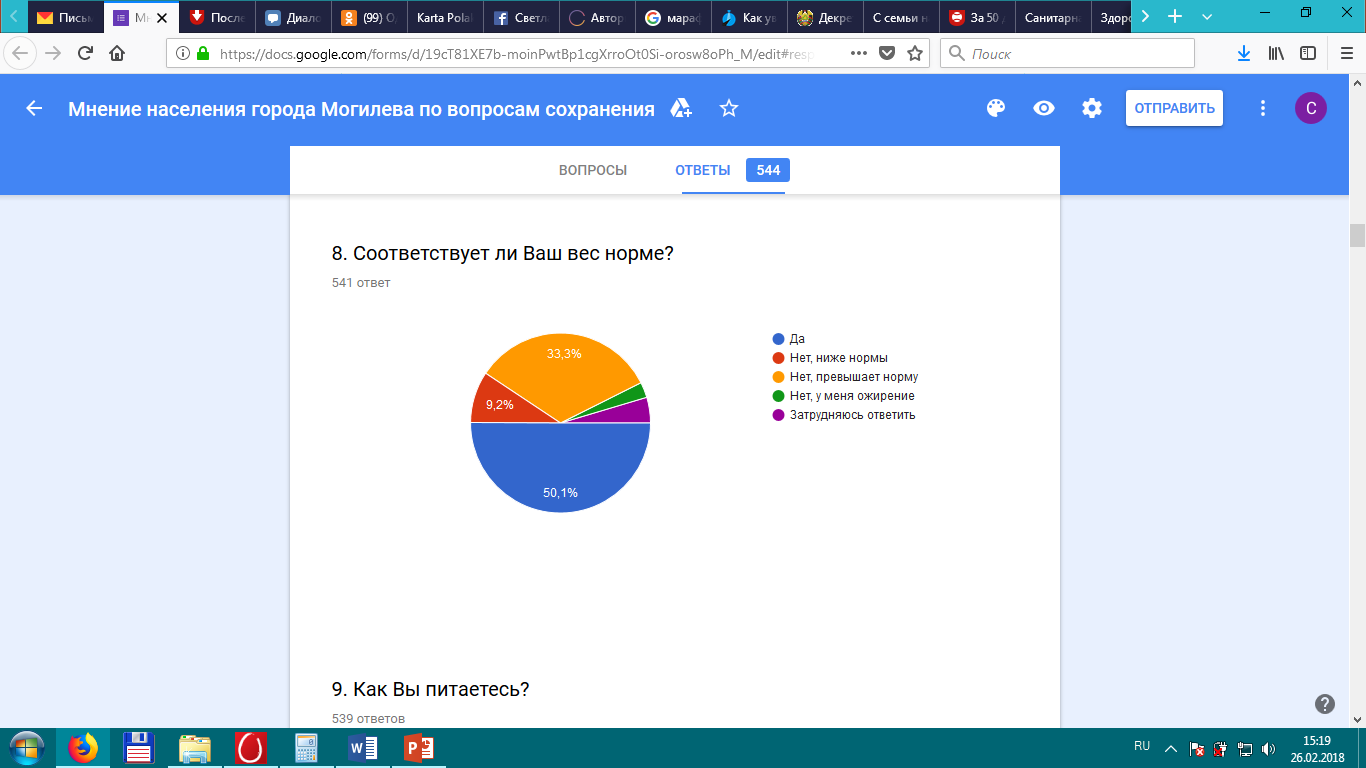 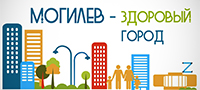 ИМПЛЕМЕНТАЦИЯ ЦЕЛЕЙ УСТОЙЧИВОГО РАЗВИТИЯ В РАМКАХ РЕАЛИЗАЦИИ ПРОЕКТА «МОГИЛЕВ – ЗДОРОВЫЙ ГОРОД». ПРЕДСТАВЛЕНИЕ ЛУЧШИХ ПРАКТИК И ИНИЦИАТИВ
ГАЛУШКО Алла Александровна,
заместитель председателя Могилевского городского исполнительного комитета
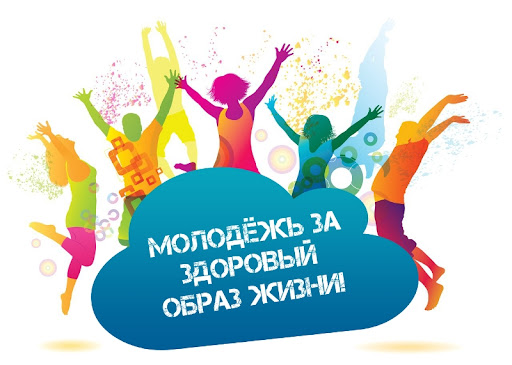 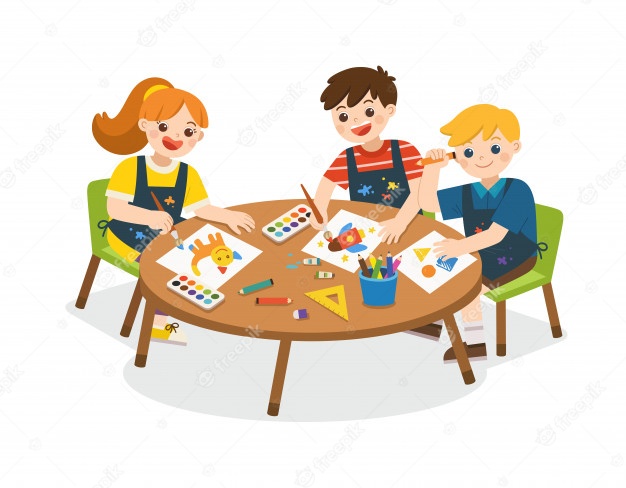 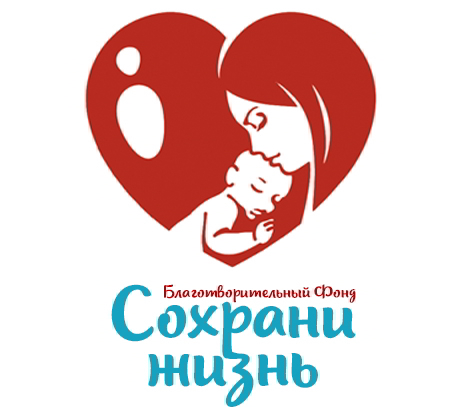 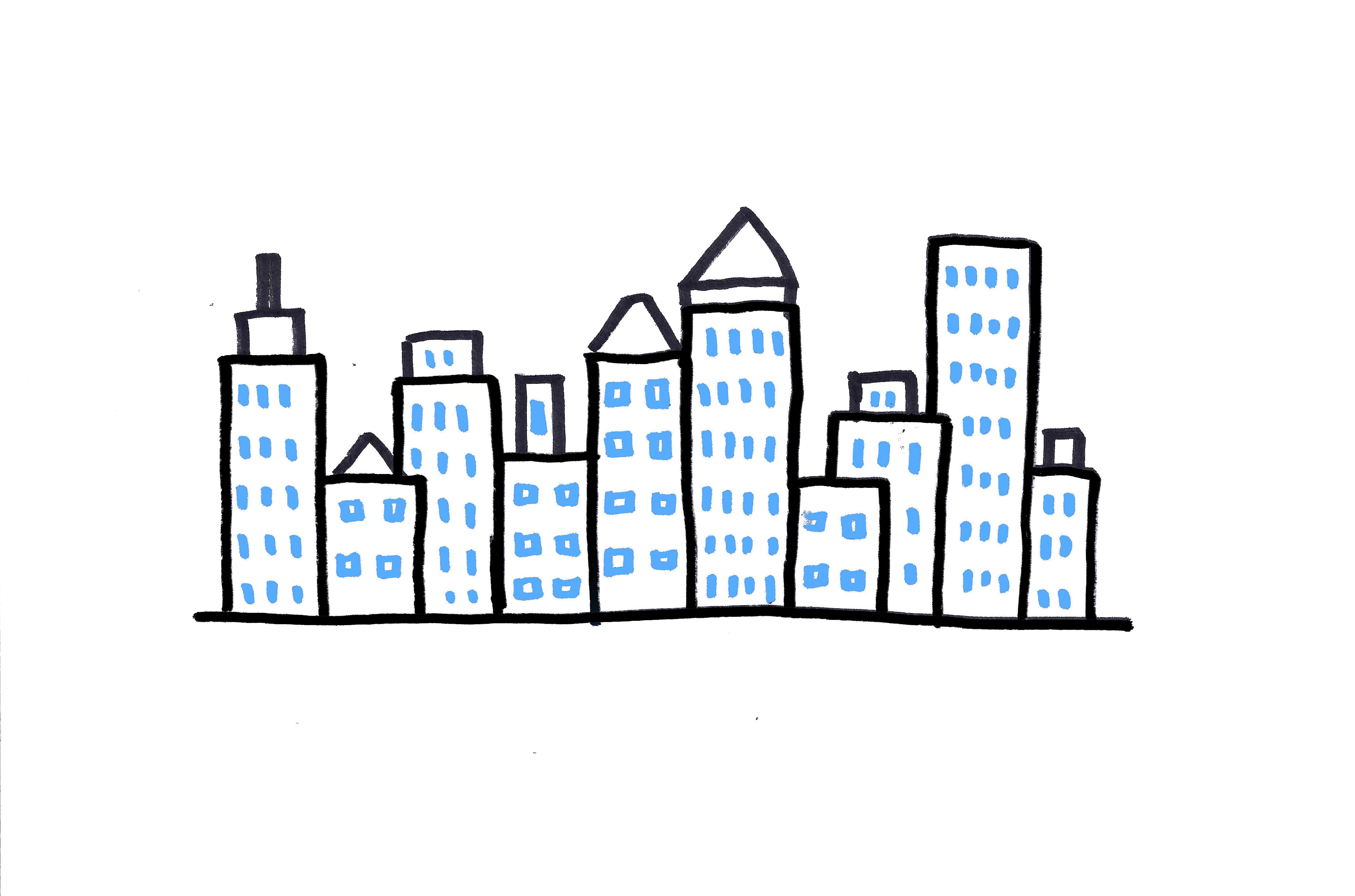 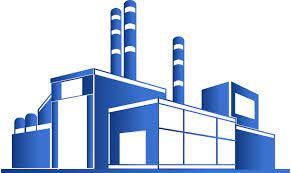